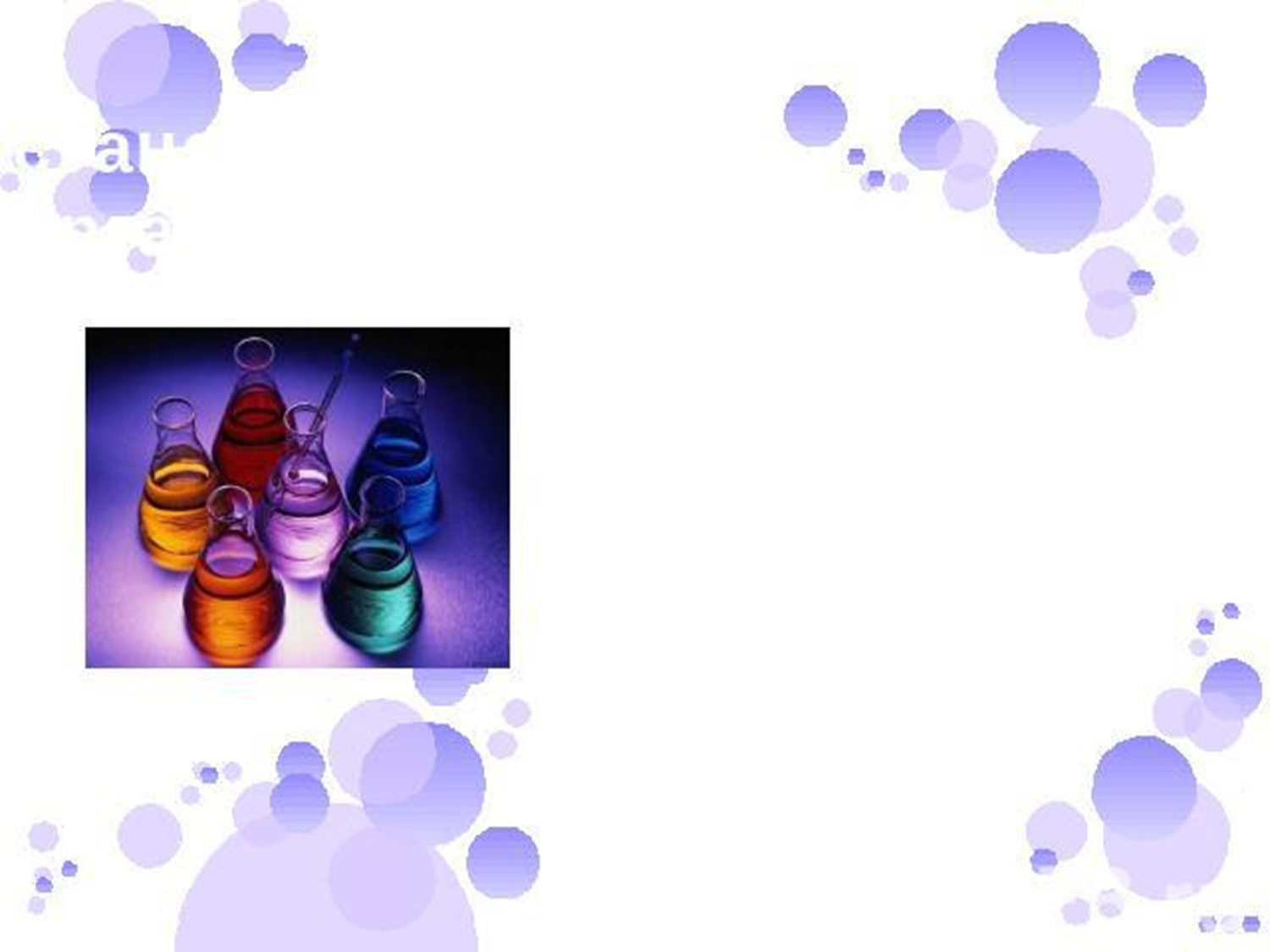 МДОУ “Детский сад №2 Солнышко”   
“Методы и приемы                              исследовательской деятельности                                              старших 
             дошкольников                       в детском саду № 2             Солнышко”



Подготовила воспитатель: 
Катошина Елена Николаевна

Ростов, 2018
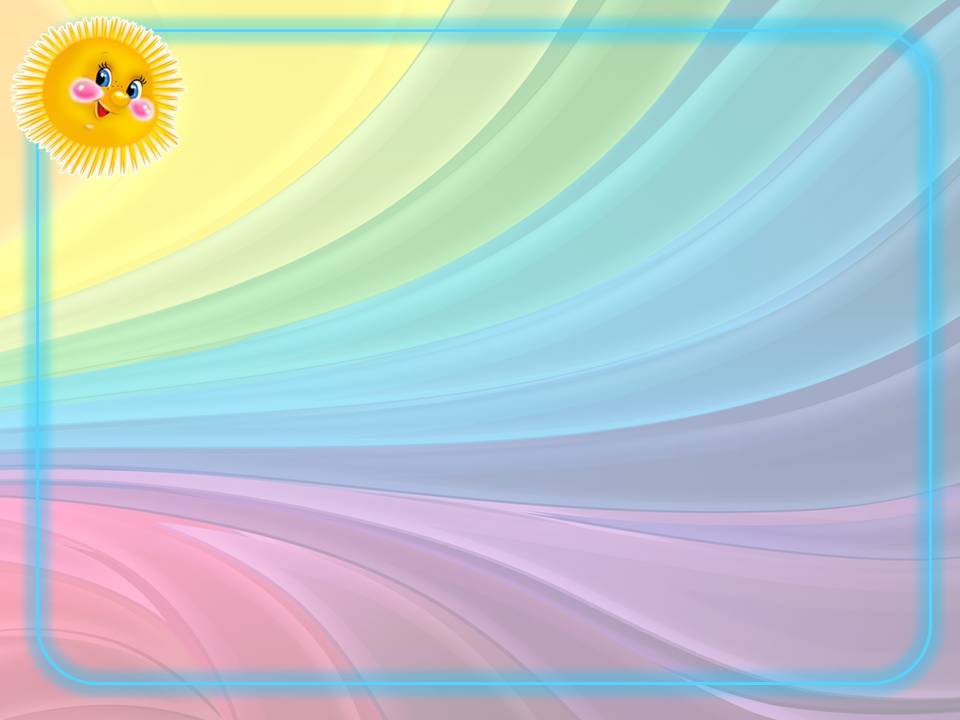 "Умейте открыть перед ребёнком в окружающем мире что-то одно, но открыть так, чтобы кусочек жизни заиграл перед детьми всеми красками радуги. Оставляйте всегда что-то недосказанное, чтобы ребёнку захотелось ещё и ещё раз возвратиться к тому, что он узнал".

                         Сухомлинский В.А.
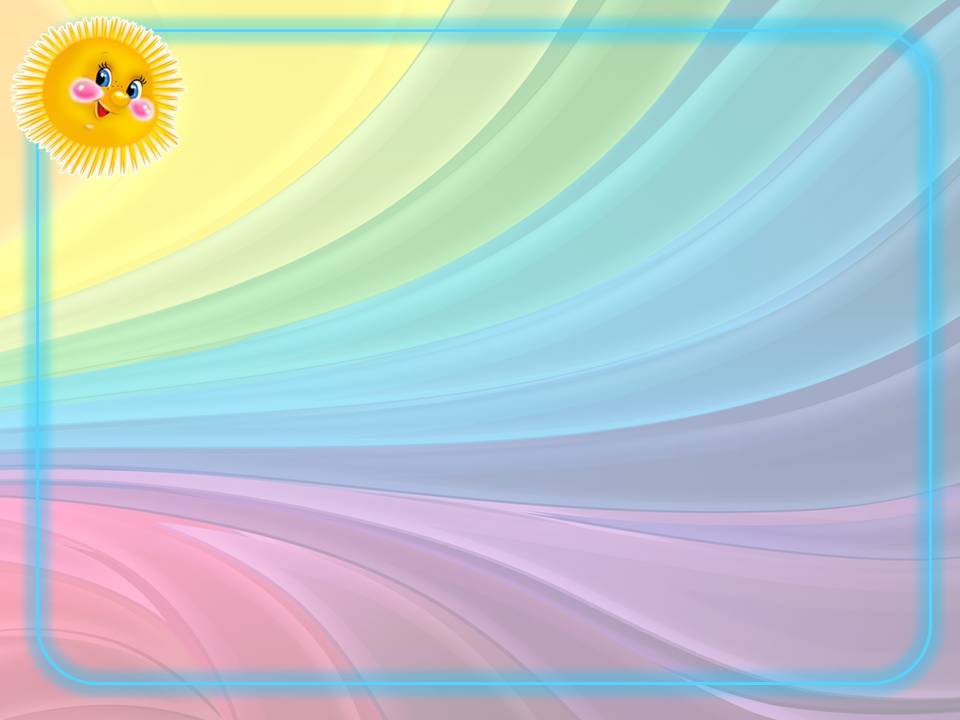 Цель:  
Развивать познавательный интерес детей в процессе  экспериментальной деятельности.
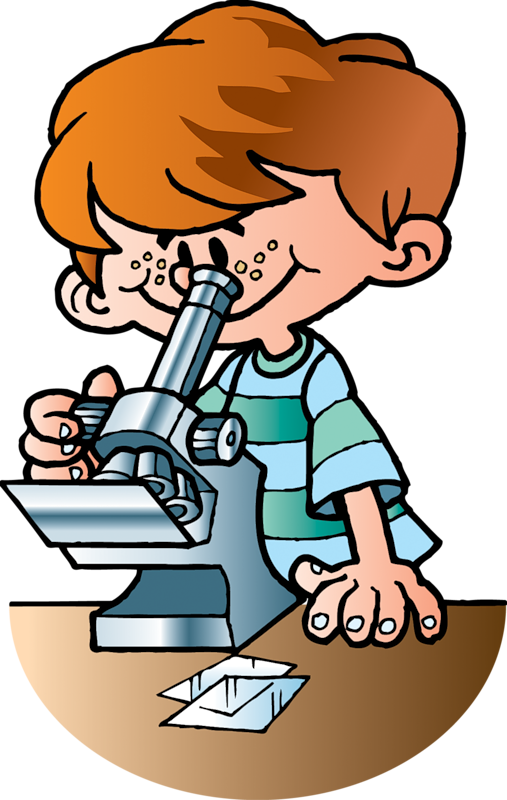 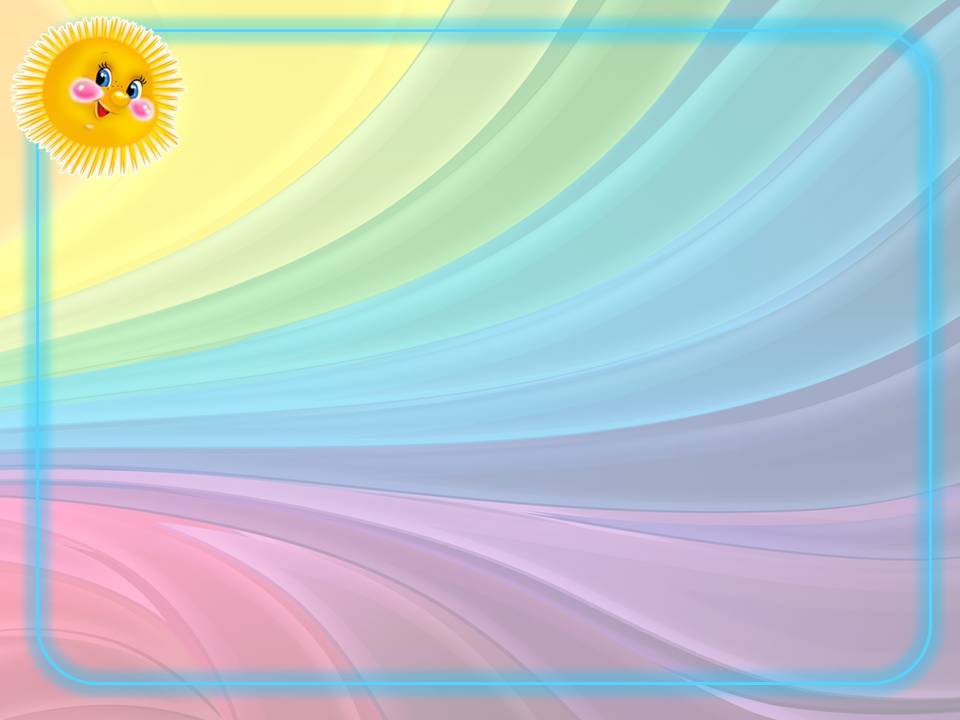 Задачи : 


Формировать опыт выполнения правил техники безопасности при проведении опытов и экспериментов;

Развивать  у детей познавательные способности (анализ, классификация, сравнение, обобщение);

воспитывать стремление сохранять и оберегать природный мир, видеть его красоту.
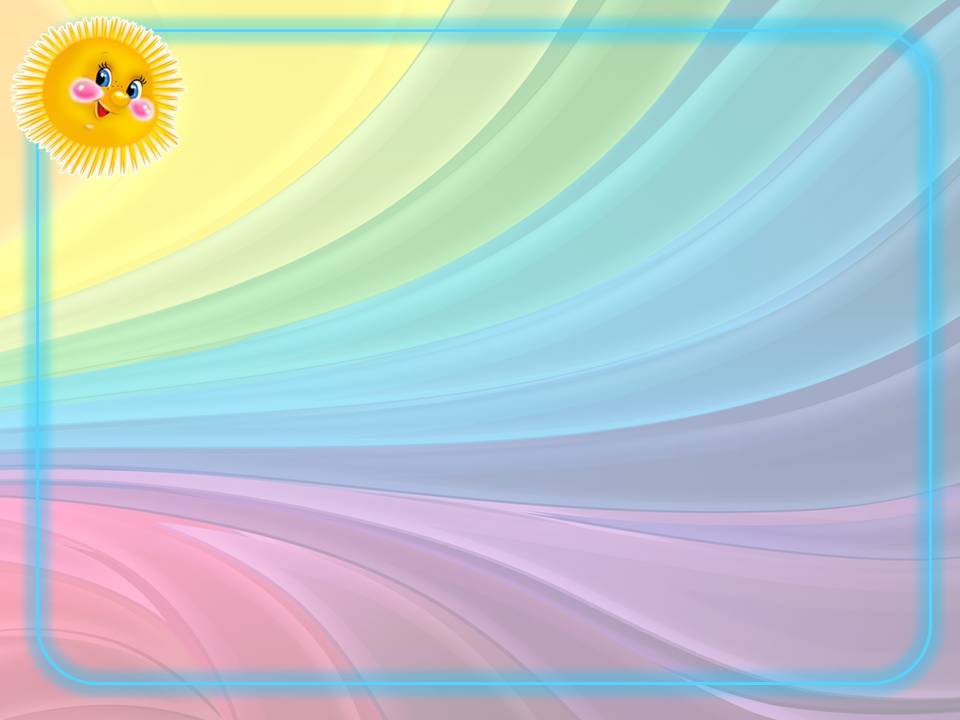 Литература:
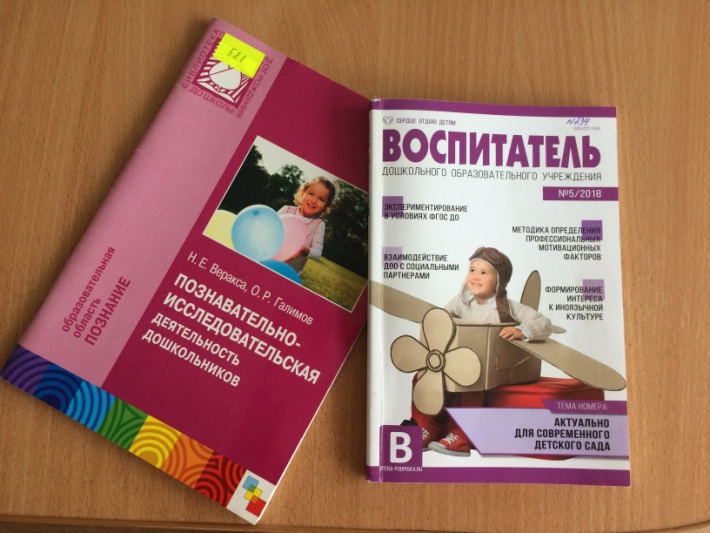 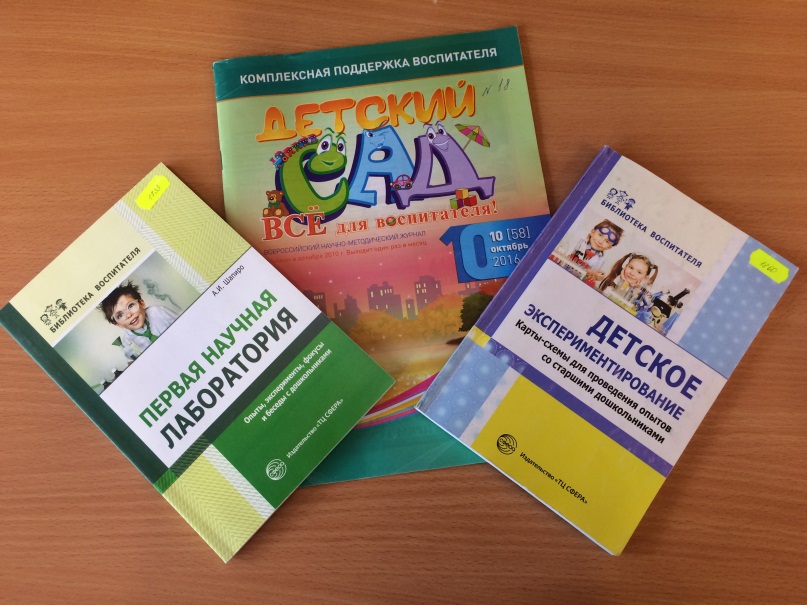 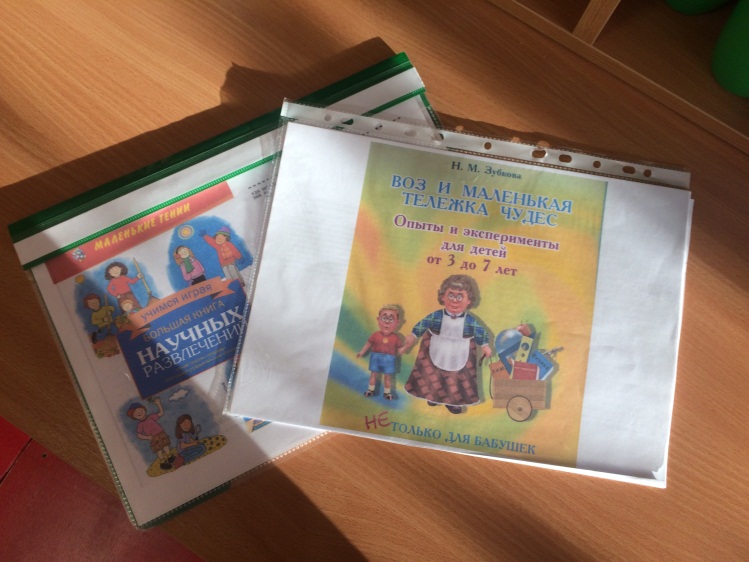 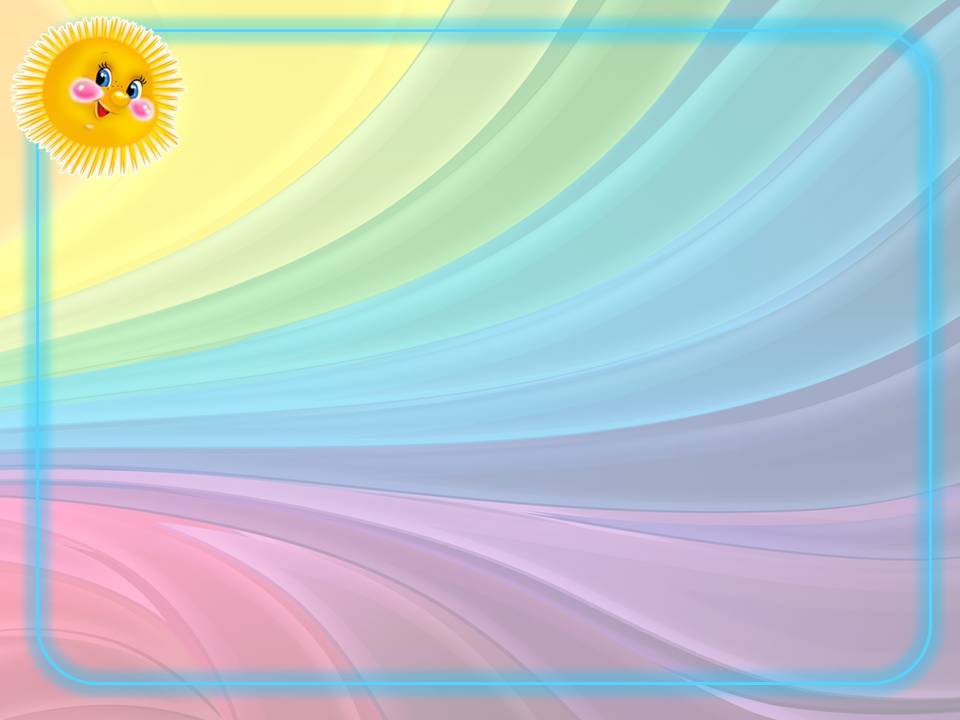 Картотека опытов и экспериментов:
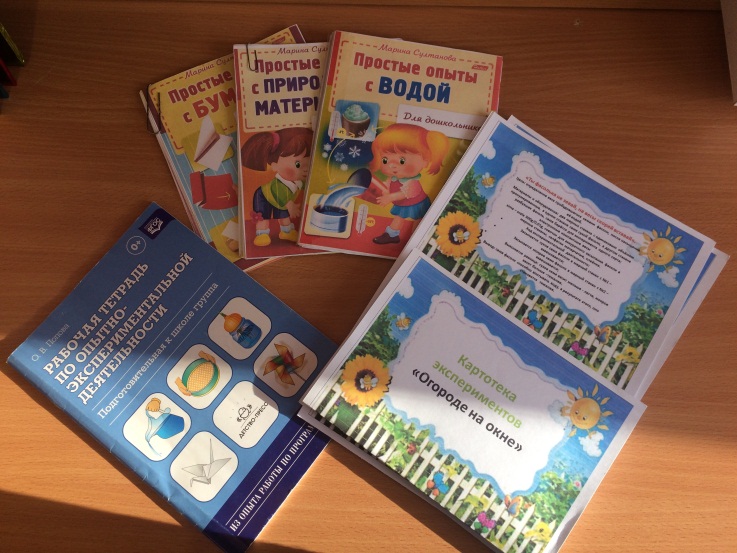 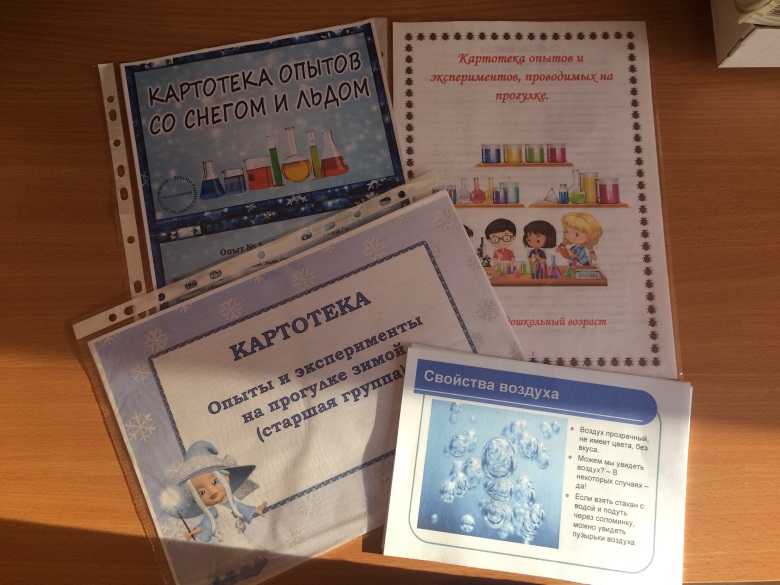 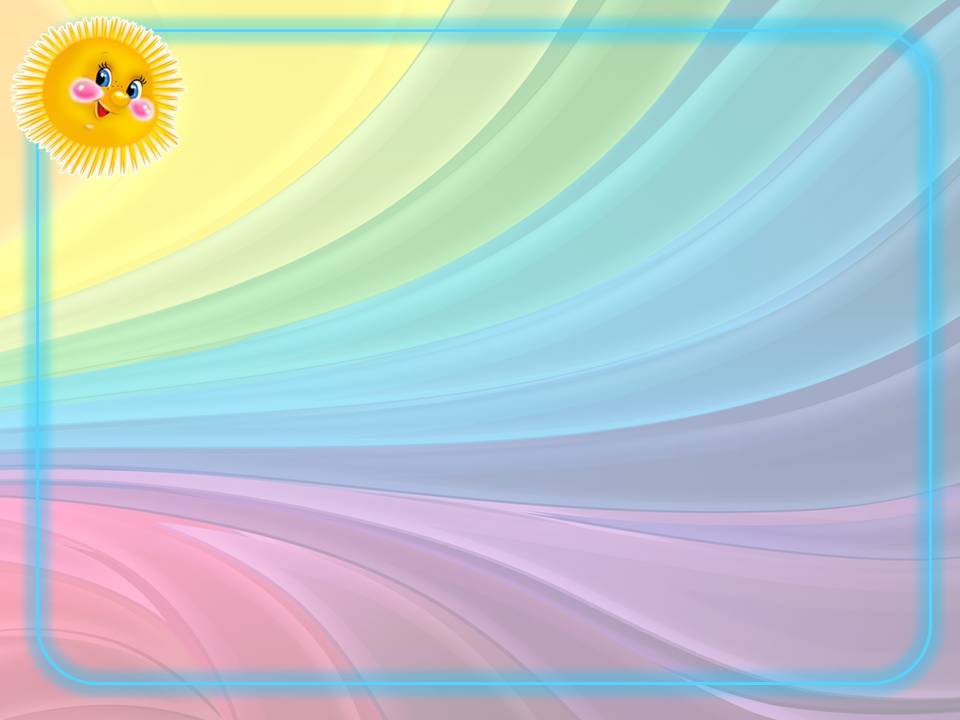 Картотека дидактических игр по экспериментальной деятельности
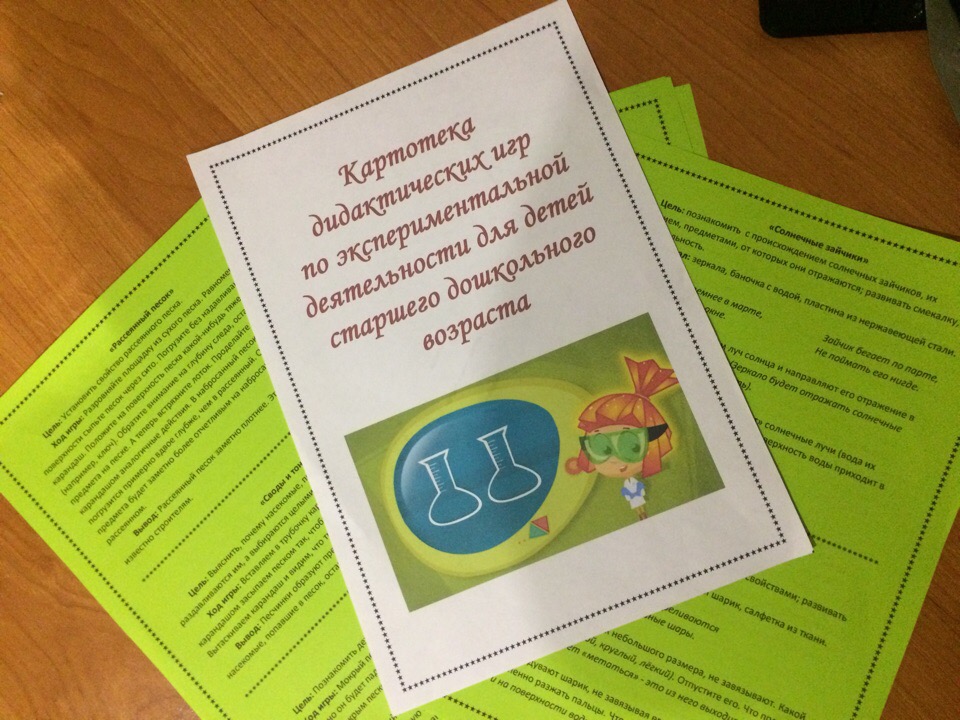 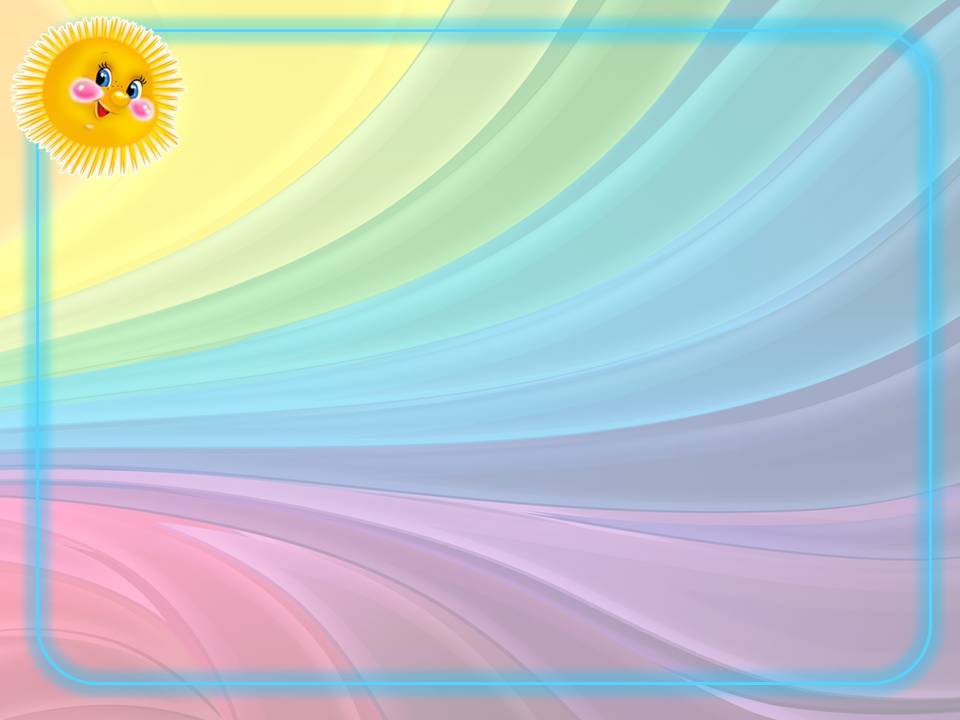 Консультации для родителей:
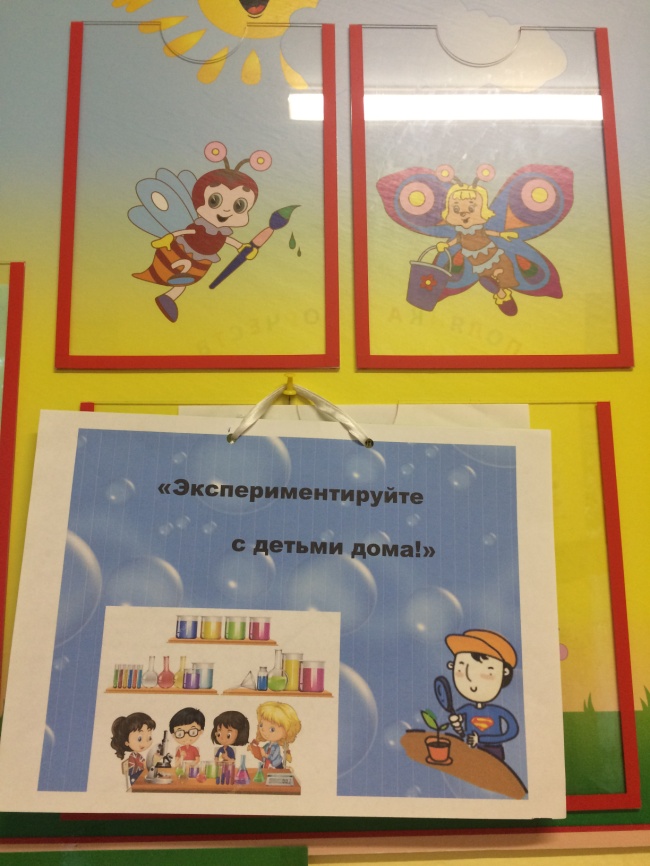 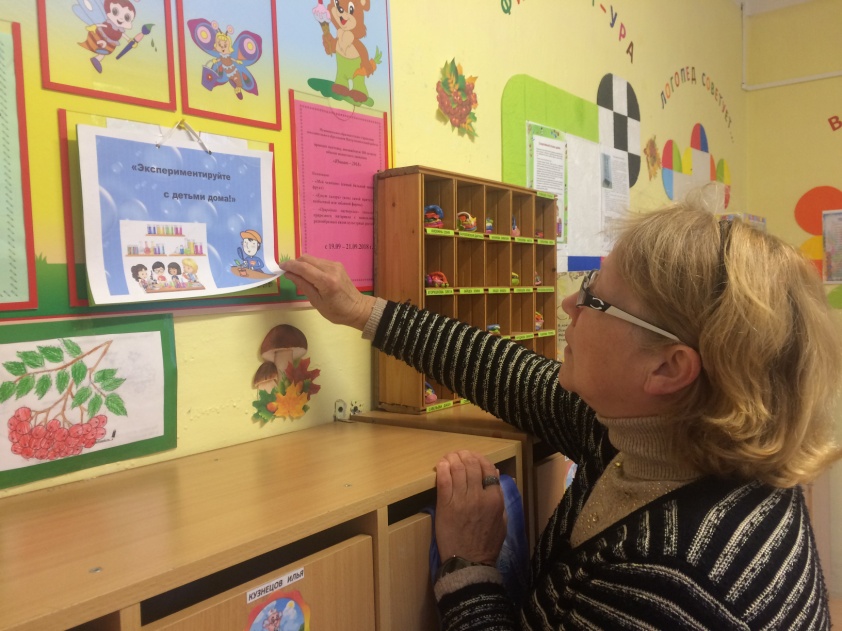 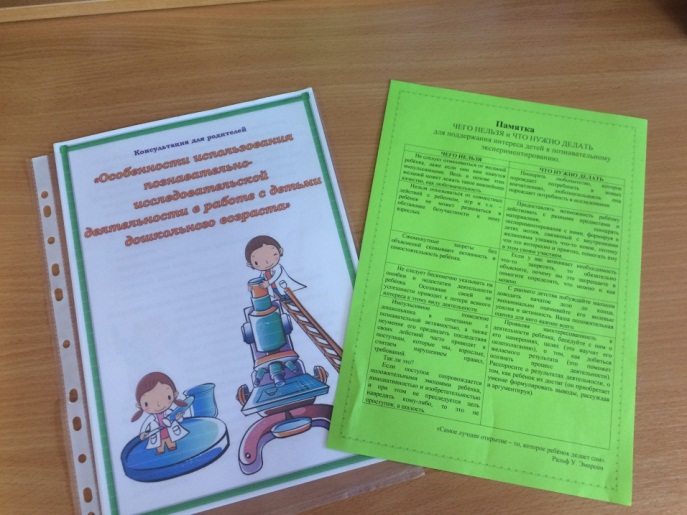 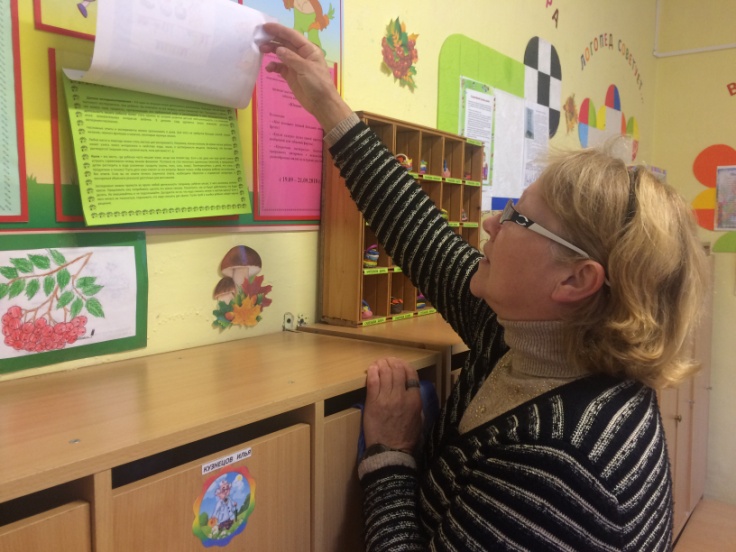 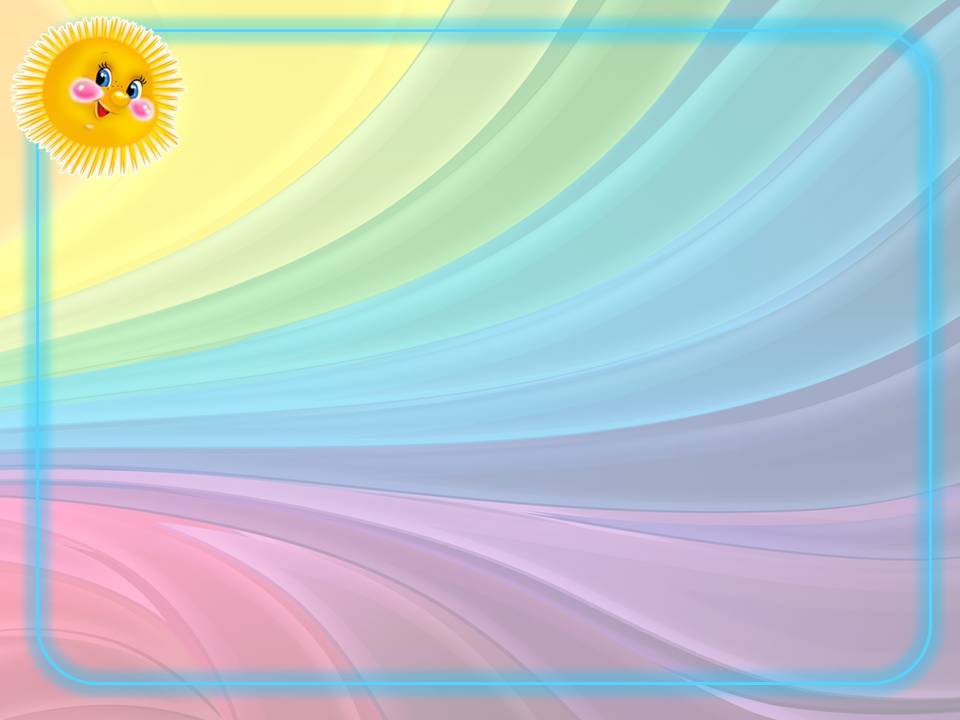 Лэпбук:
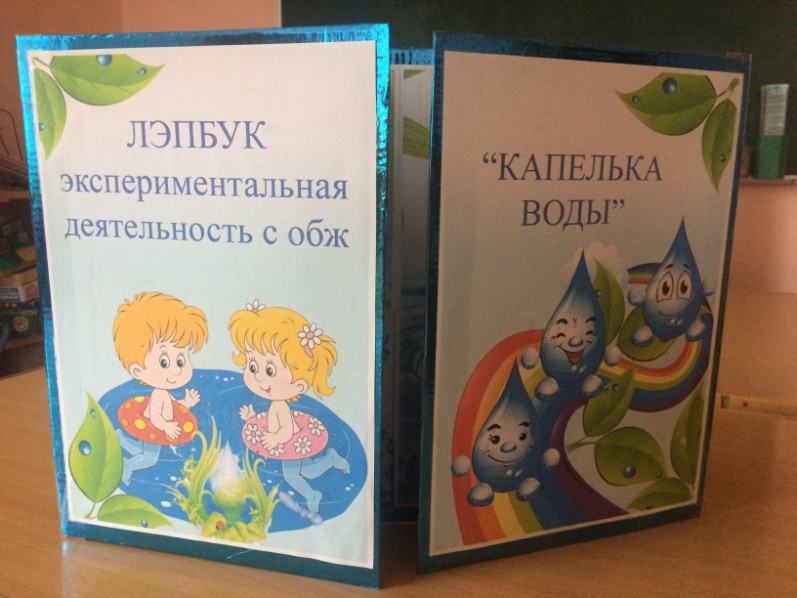 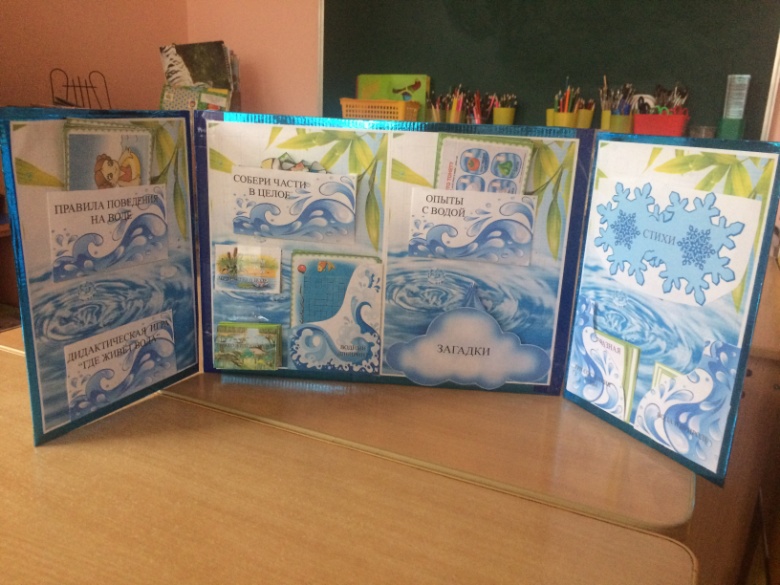 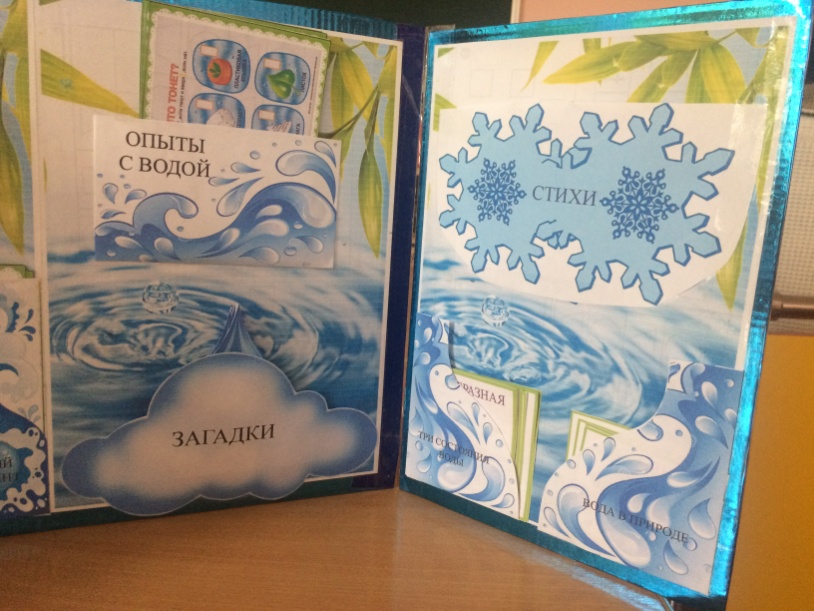 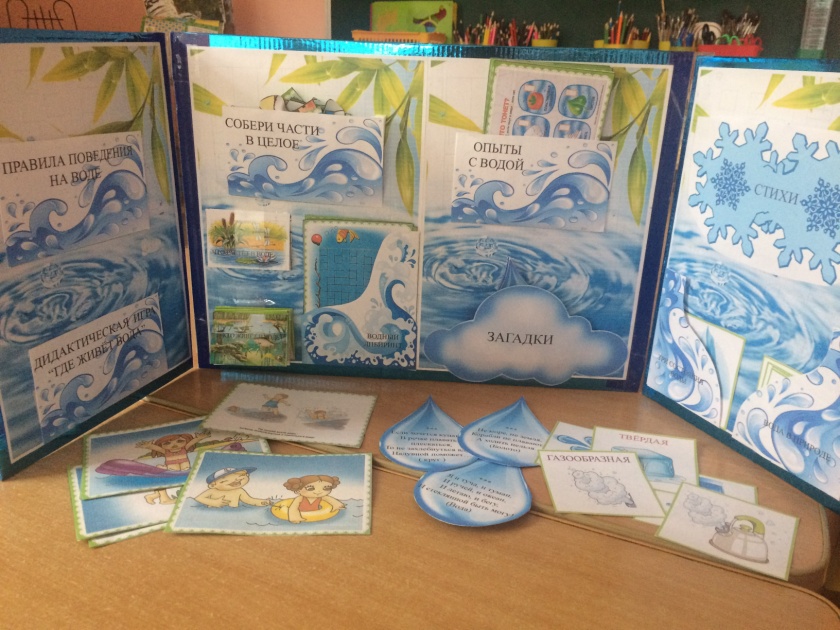 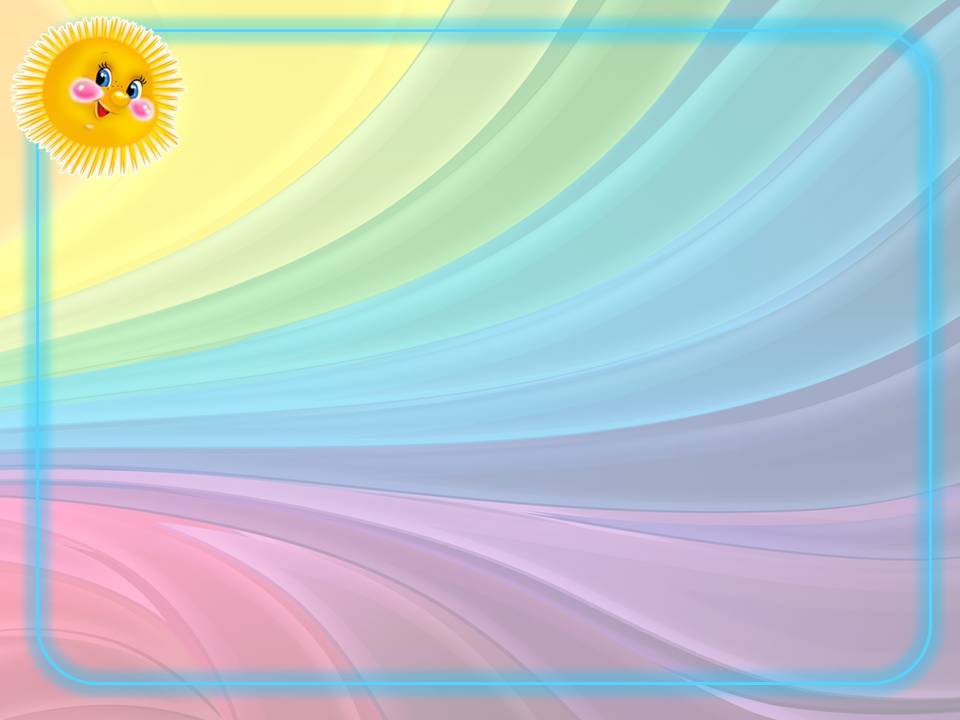 Мини - лаборатория
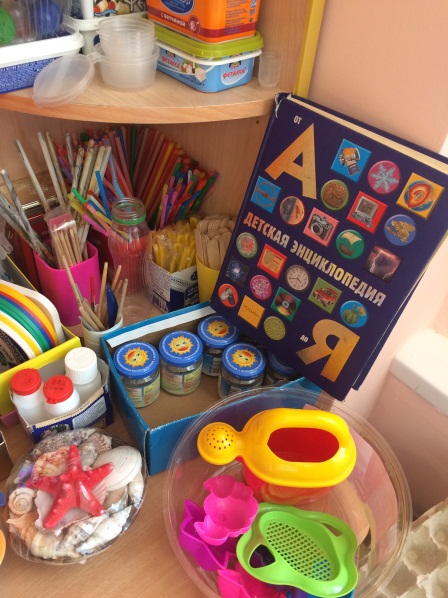 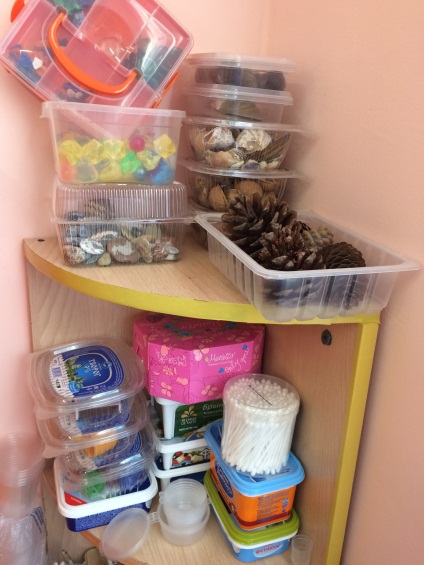 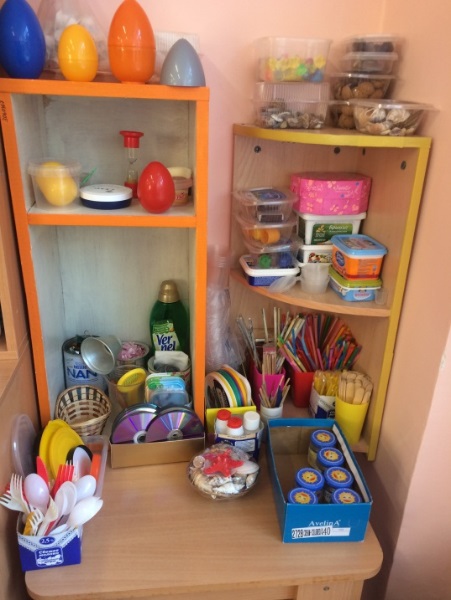 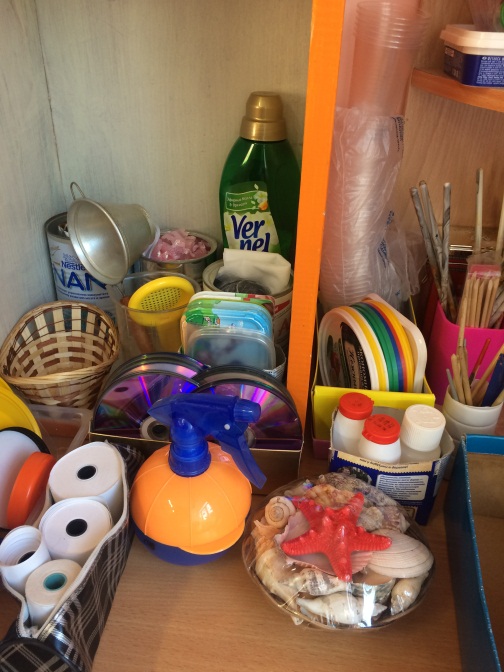 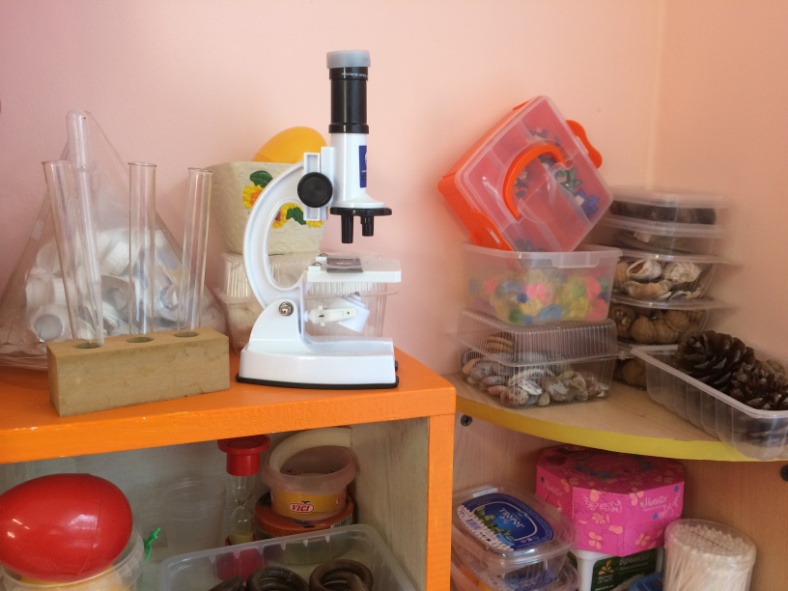 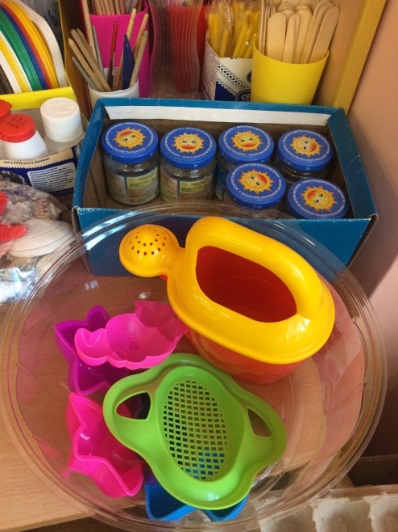 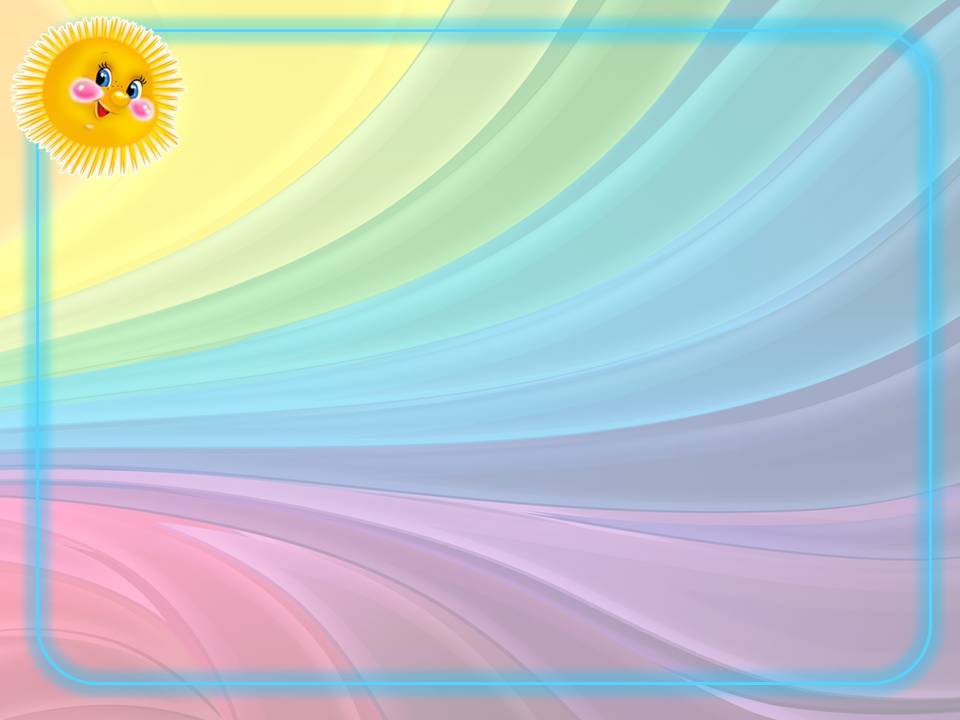 Памятка:
«Рекомендации для воспитателей по организации опытно - экспериментальной деятельности».
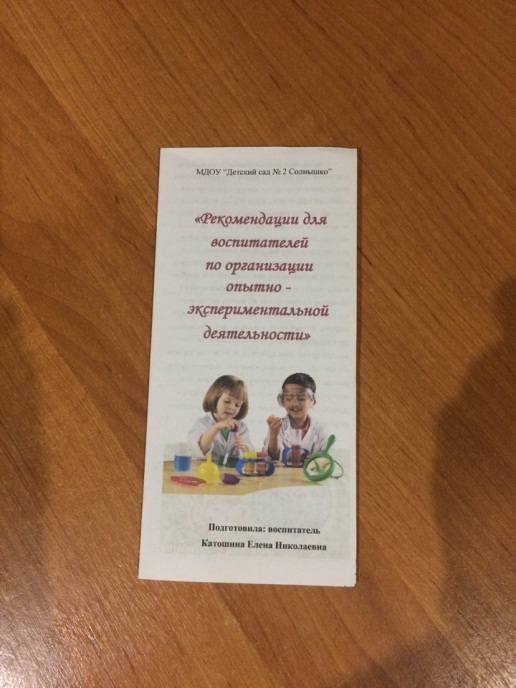 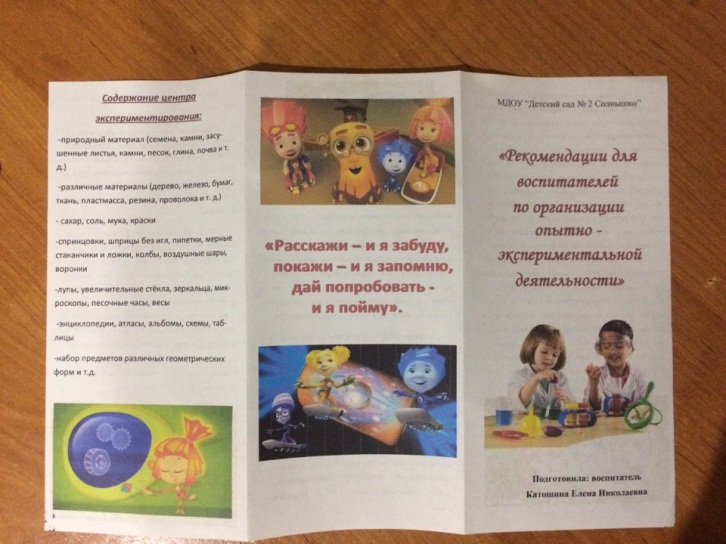 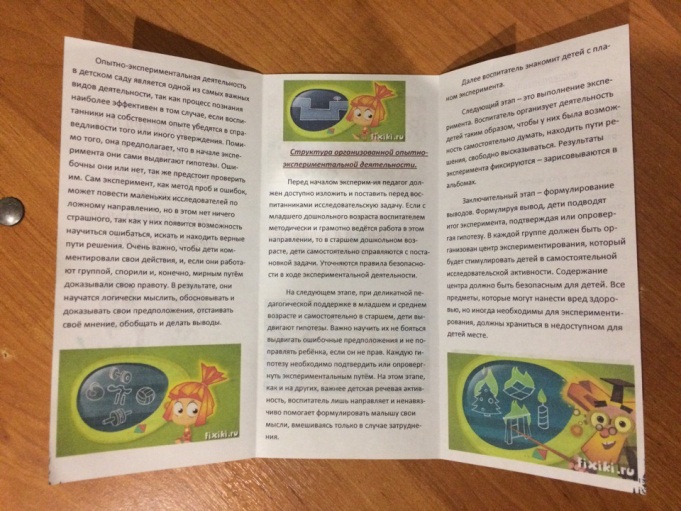 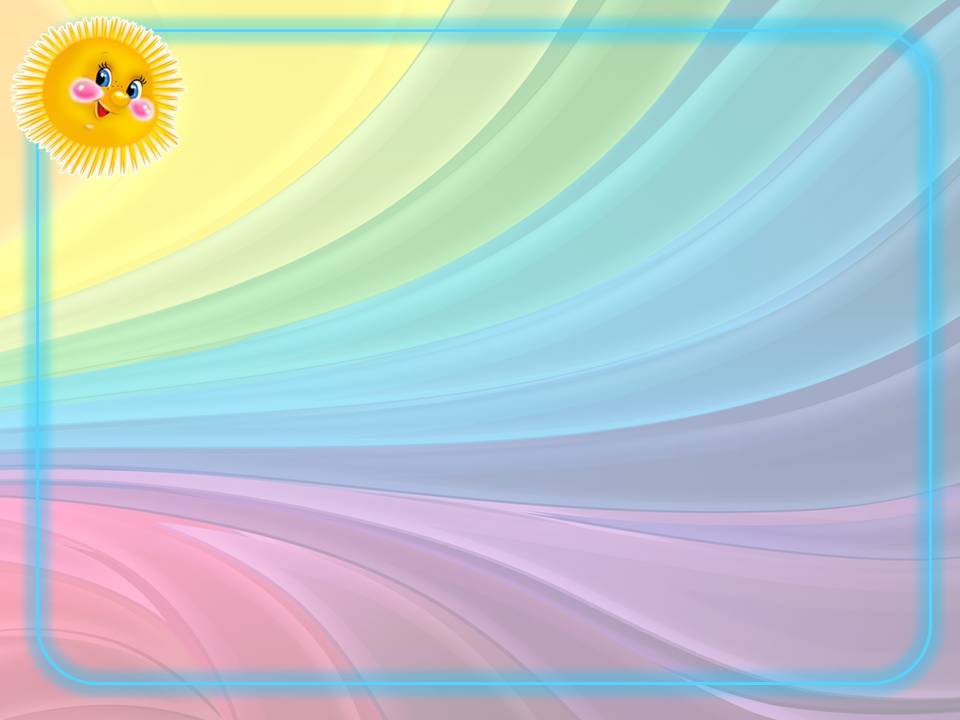 Методы и приемы:
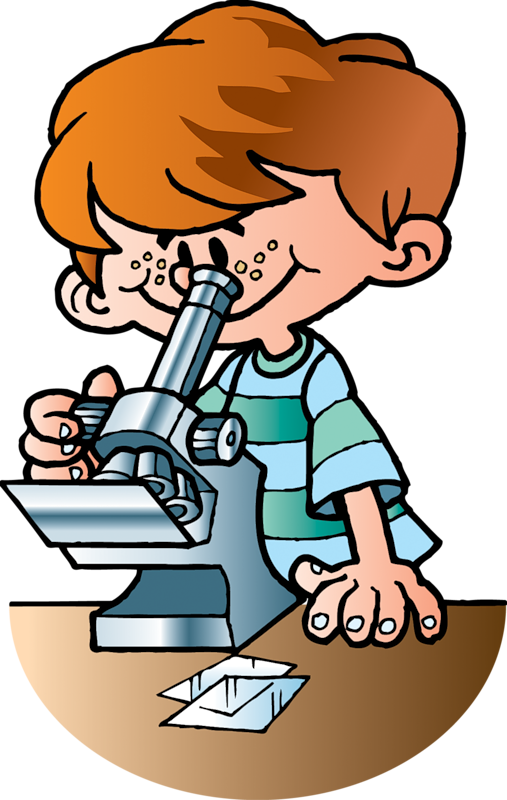 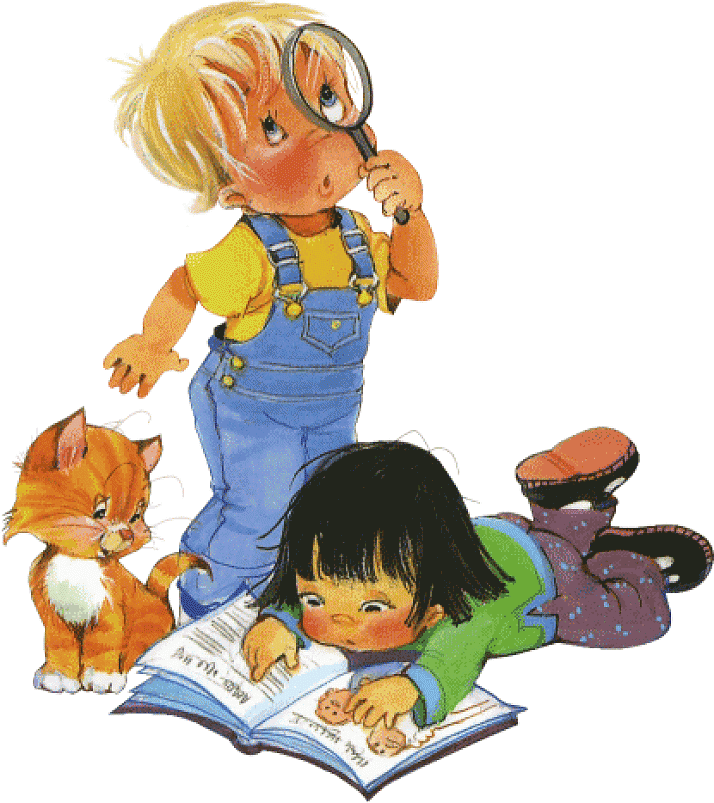 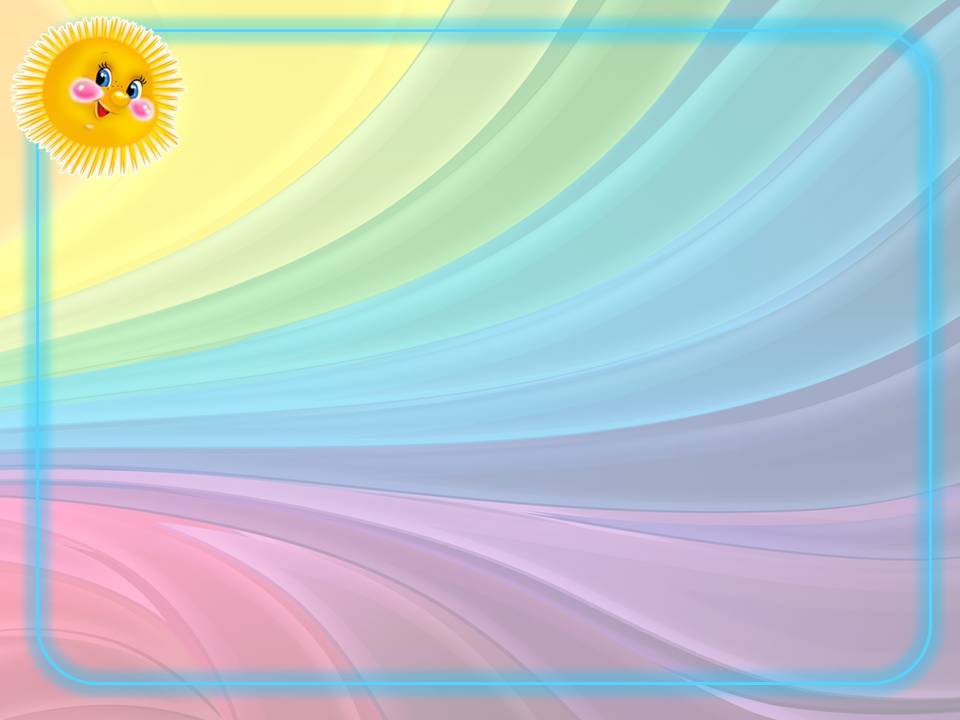 Наглядные методы:
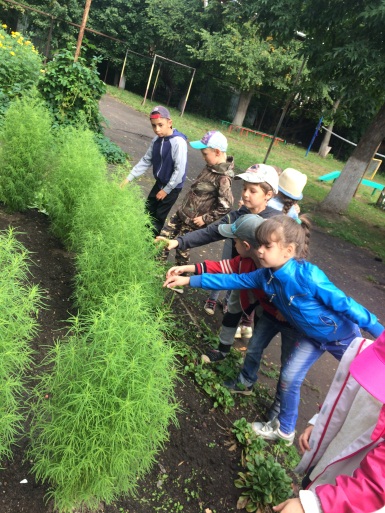 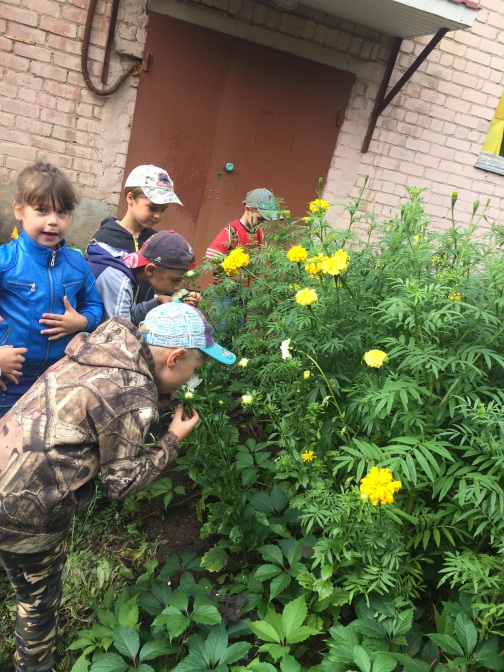 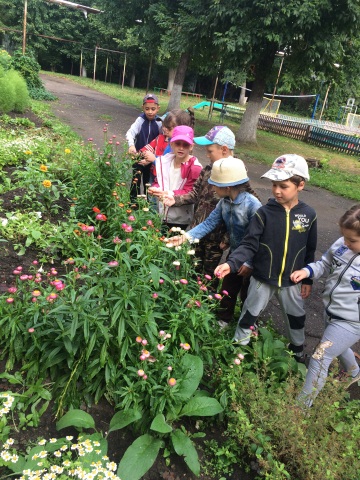 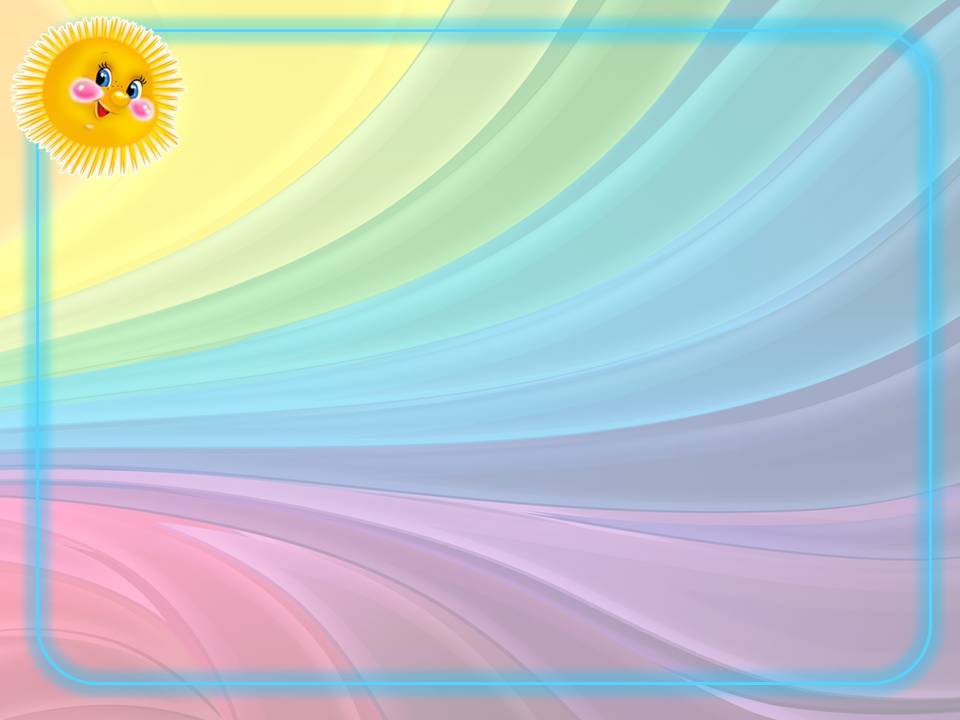 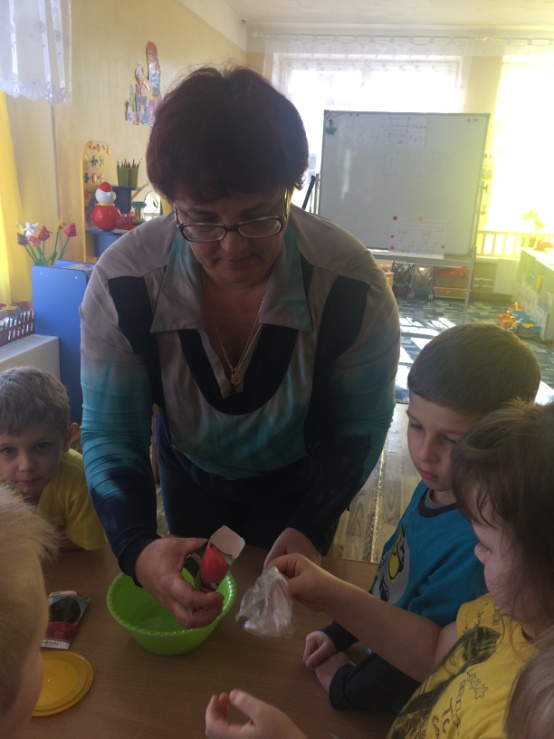 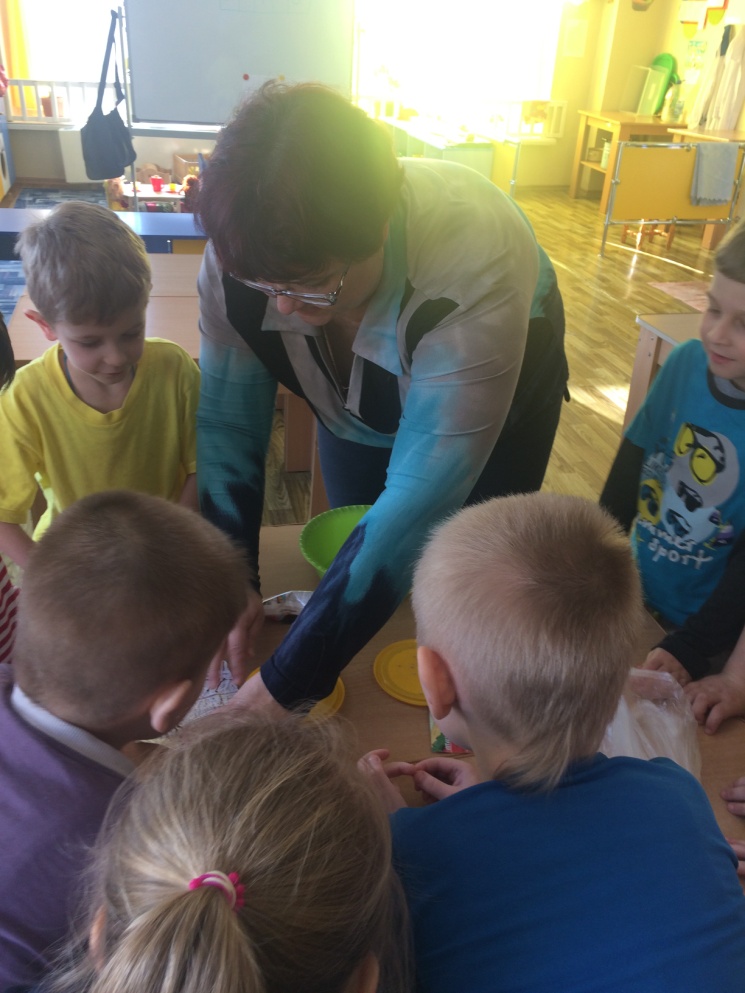 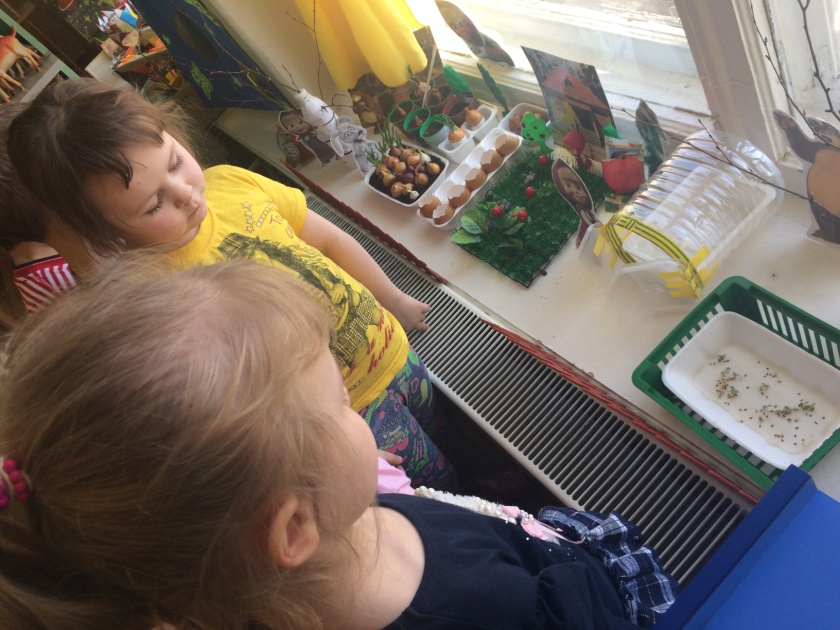 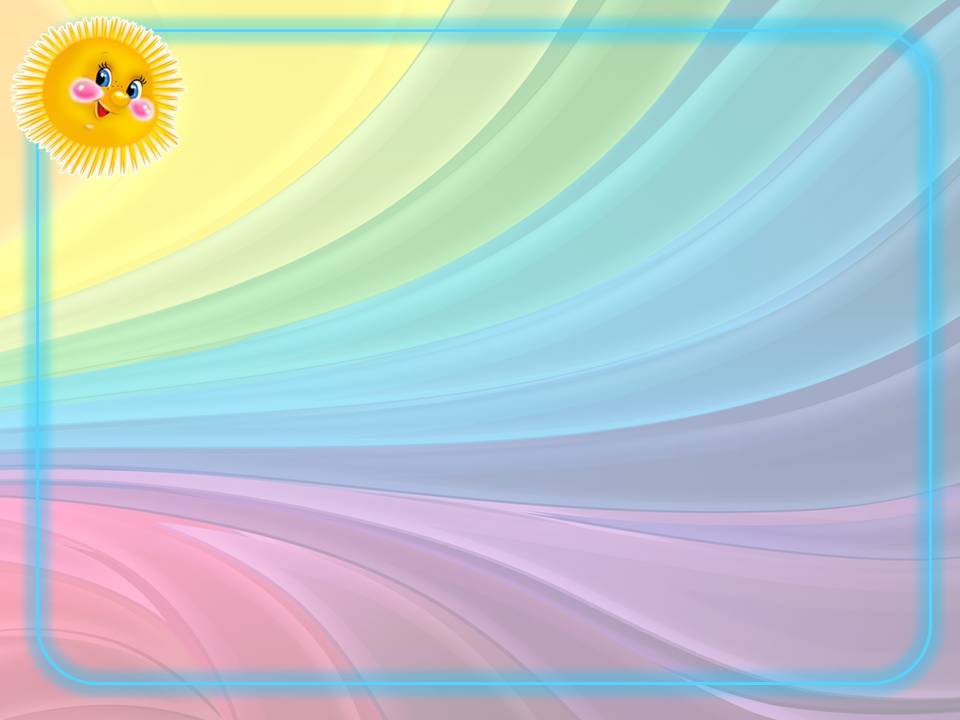 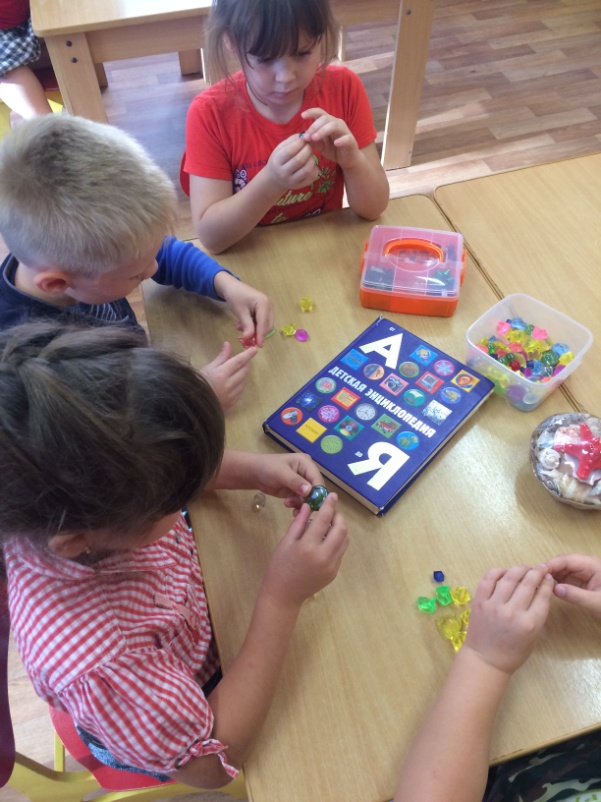 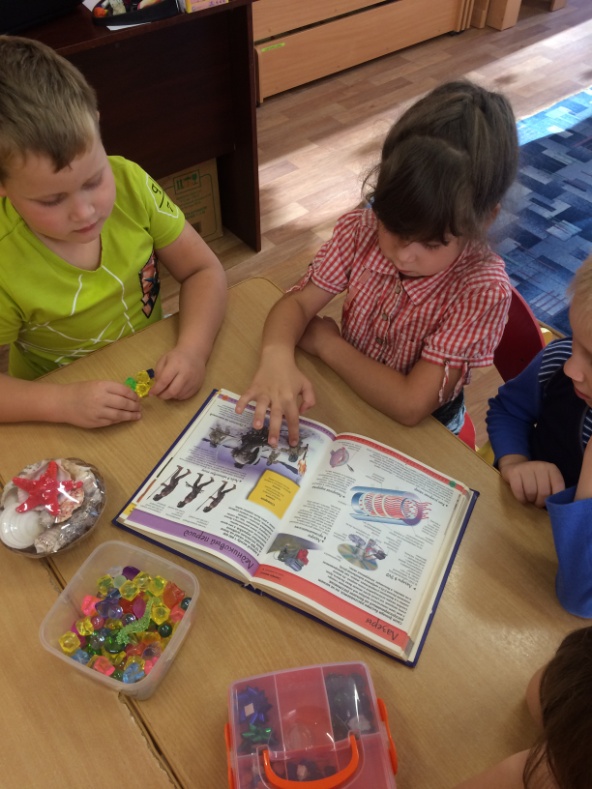 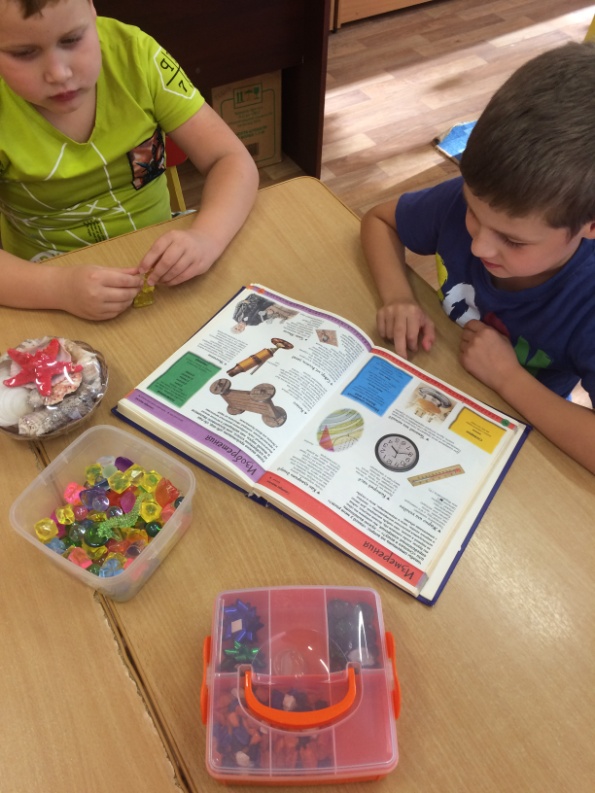 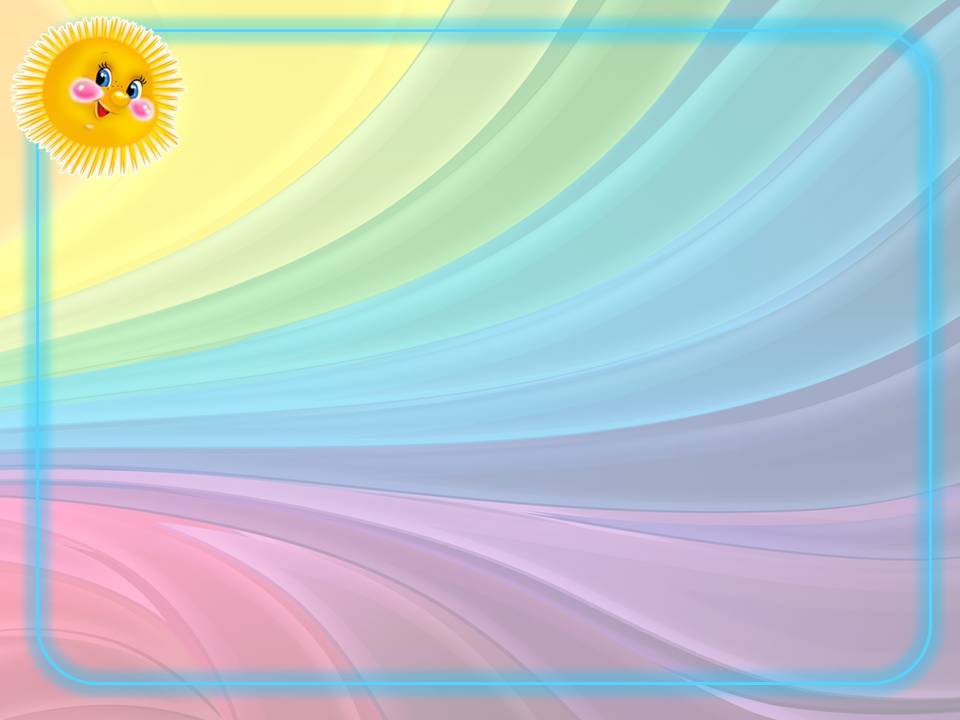 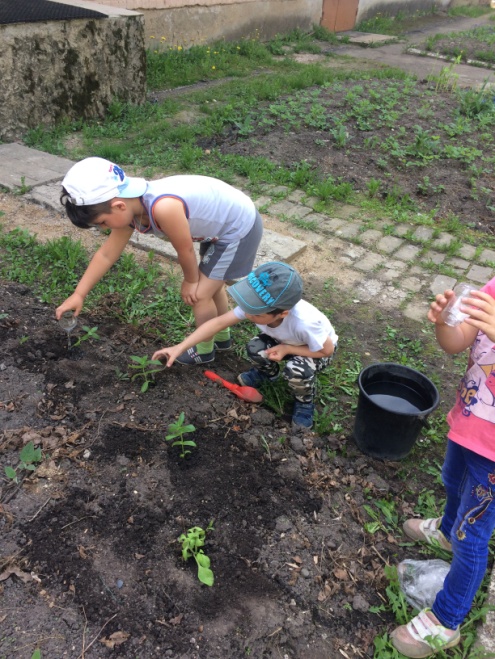 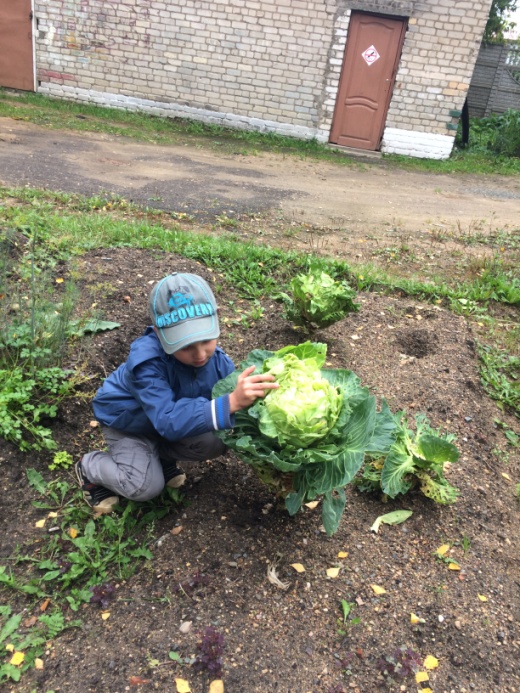 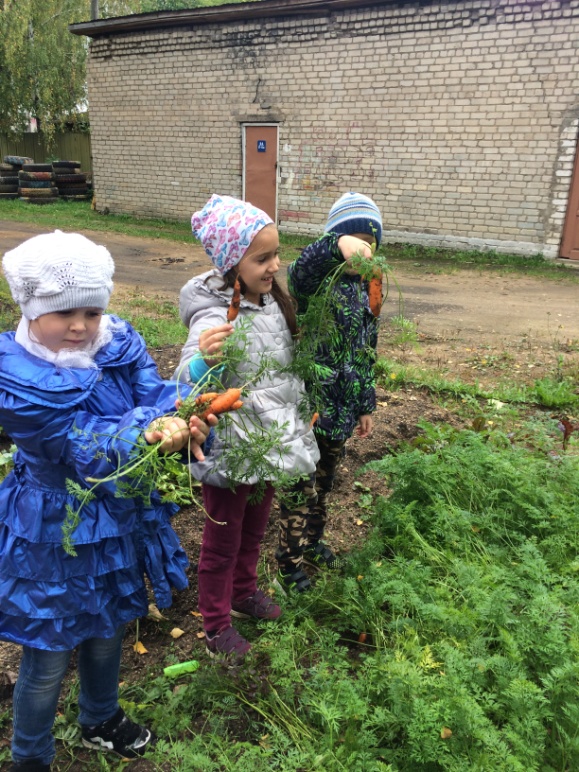 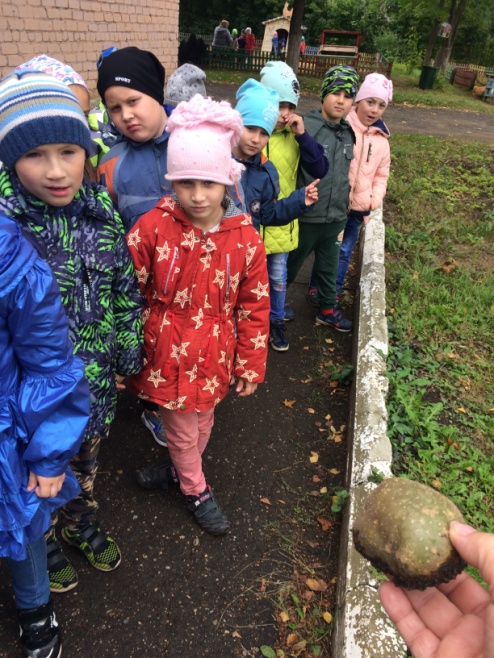 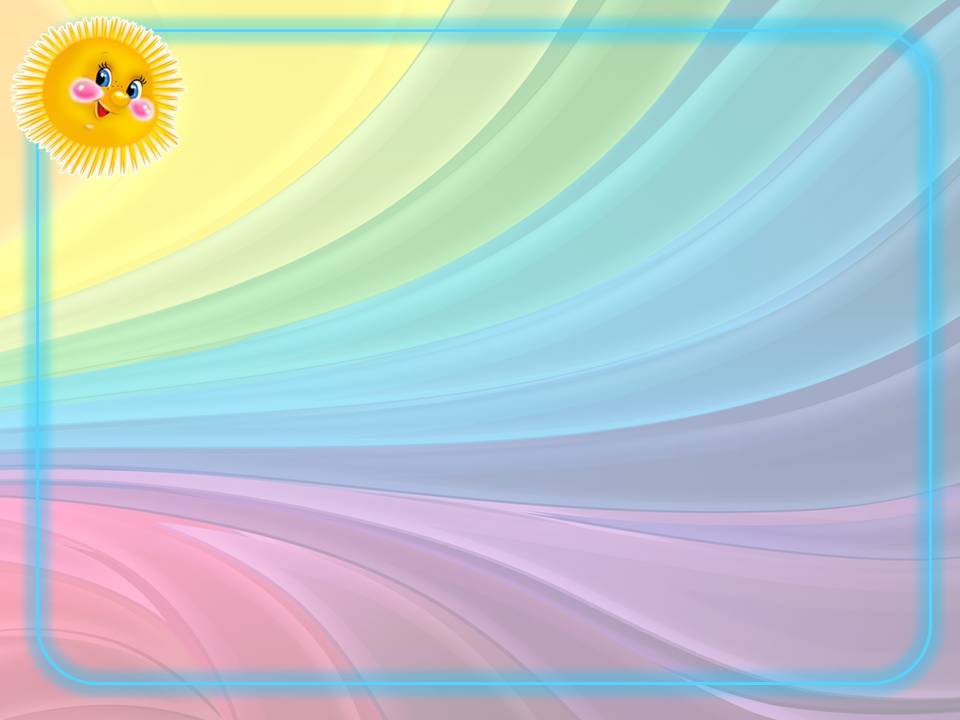 Практические методы:
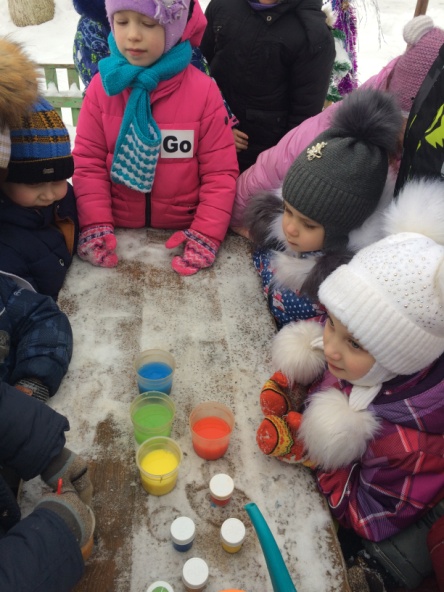 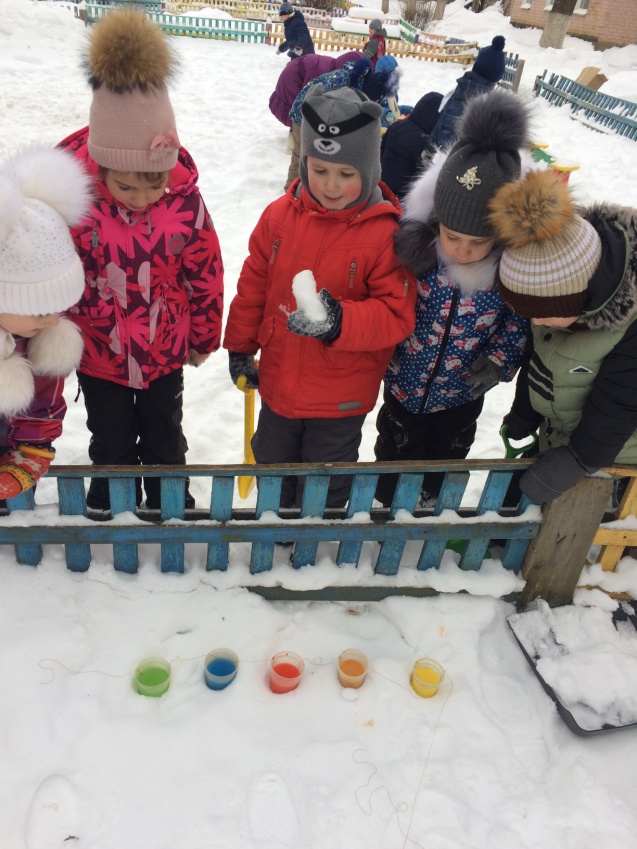 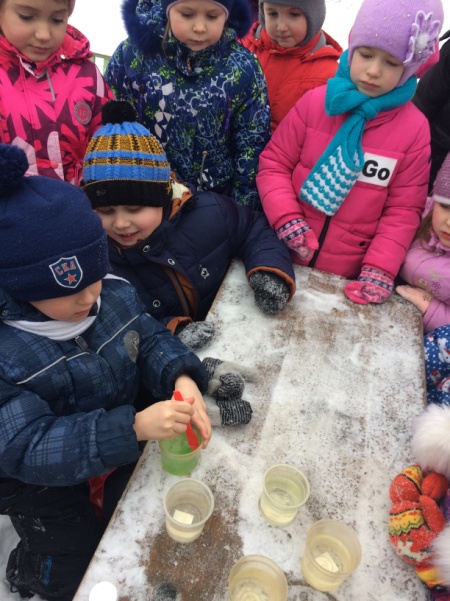 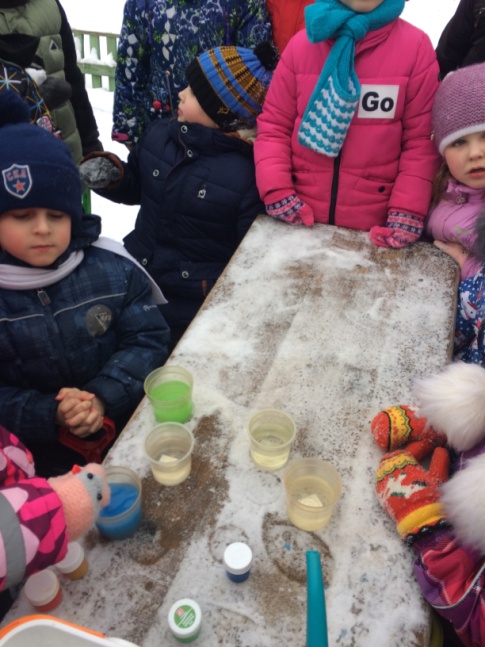 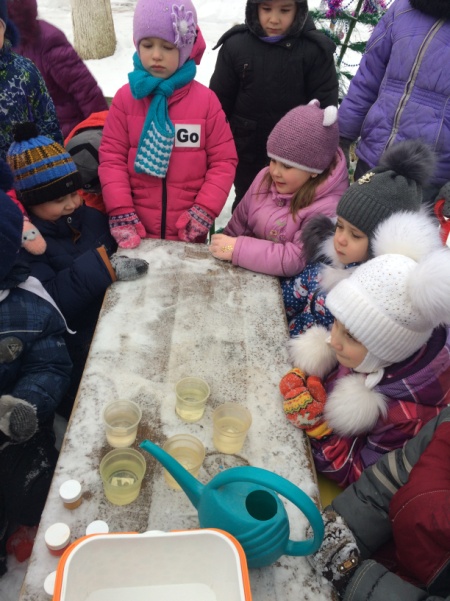 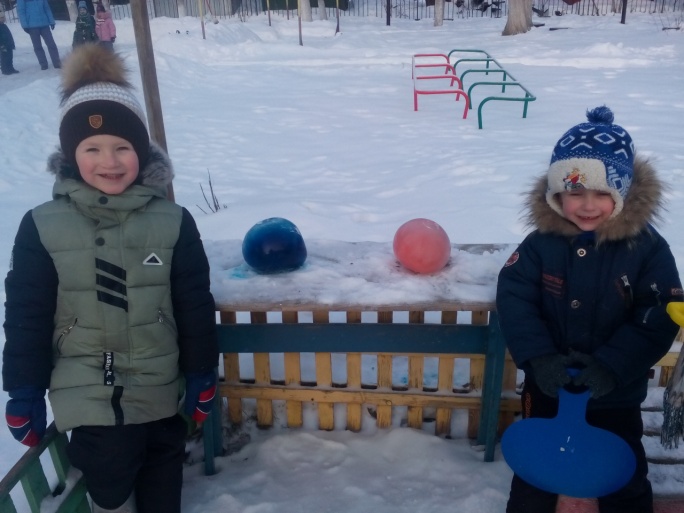 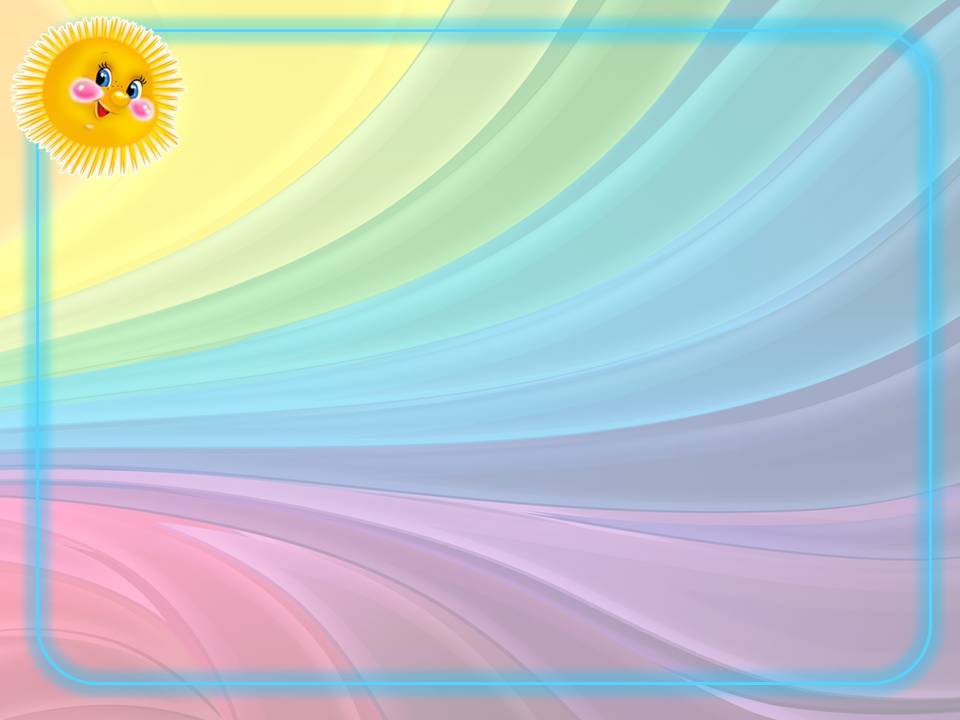 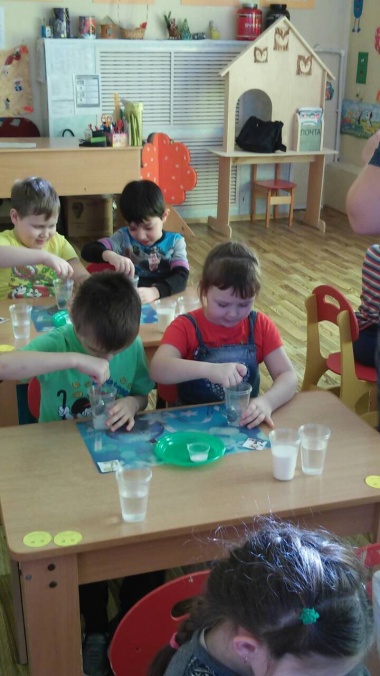 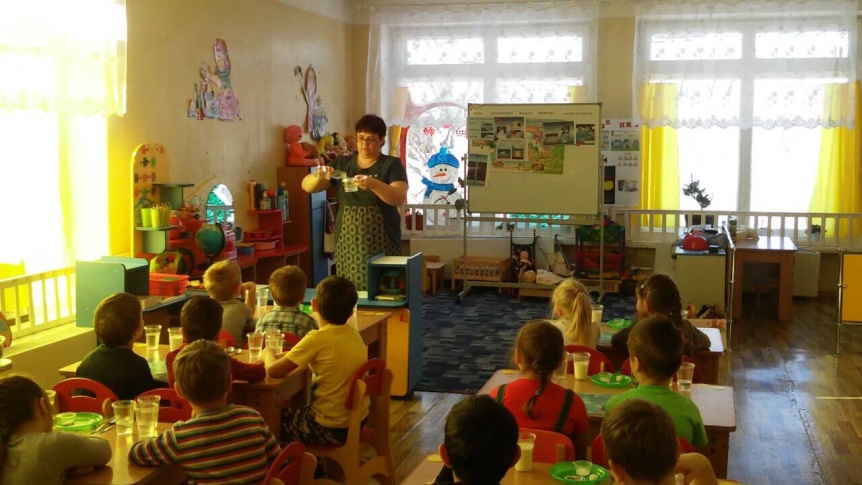 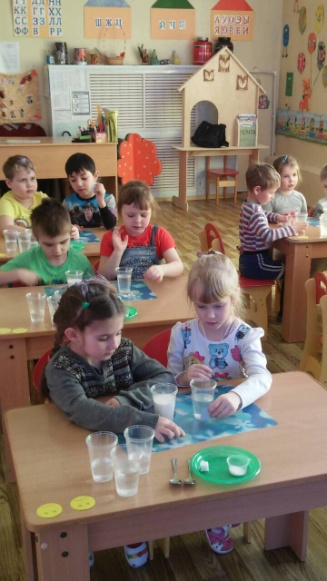 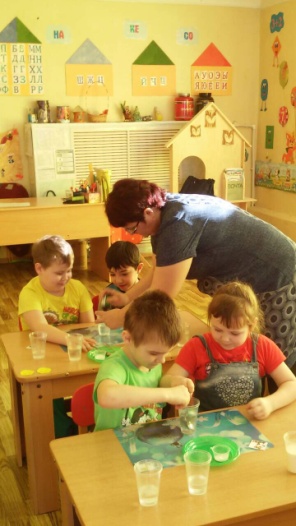 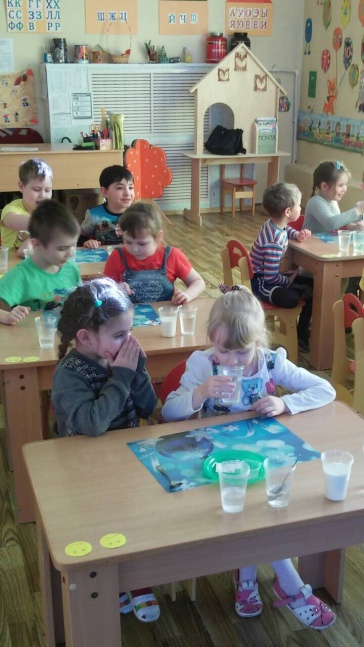 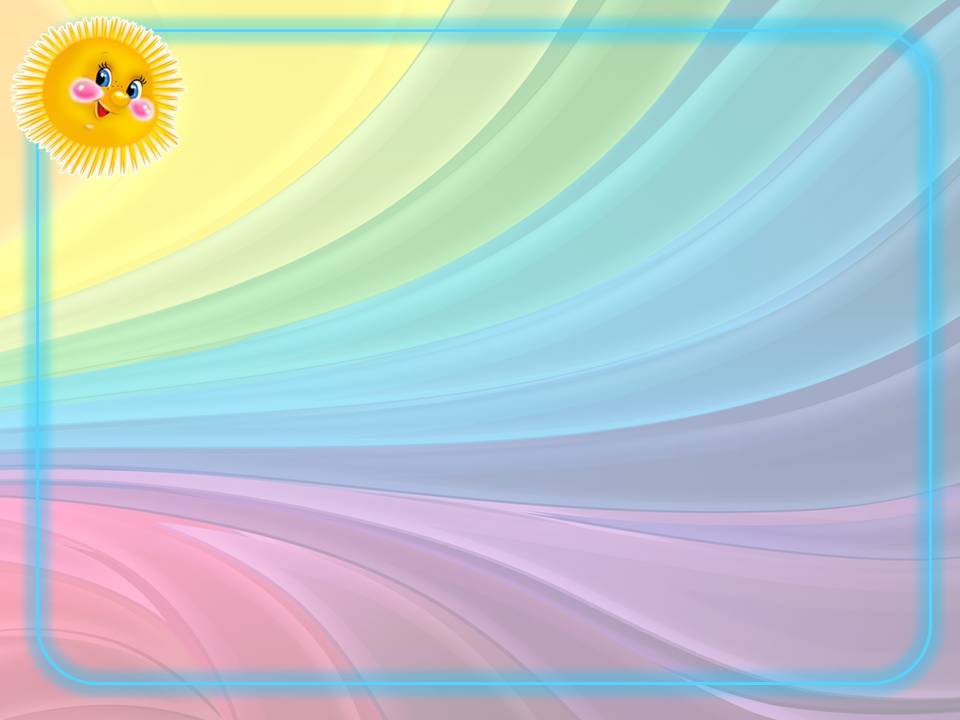 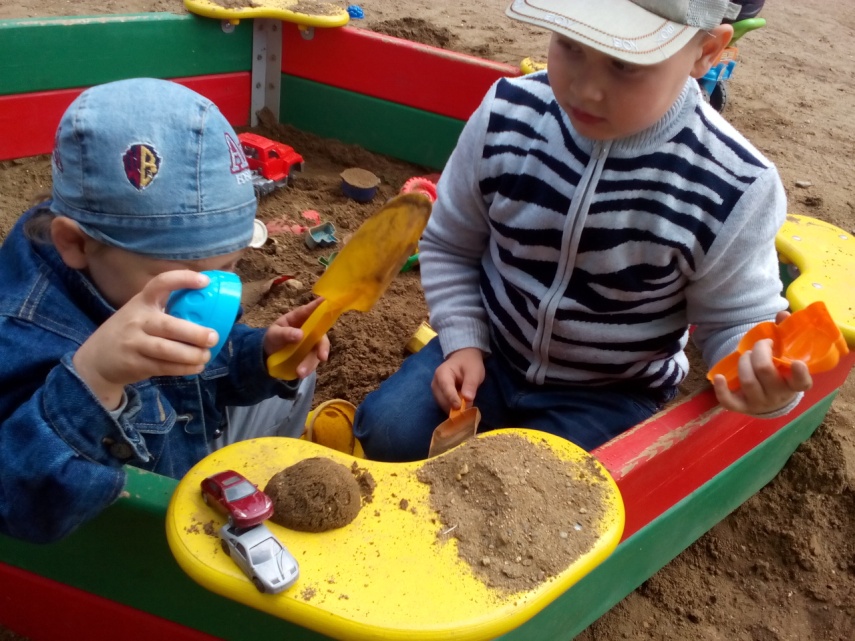 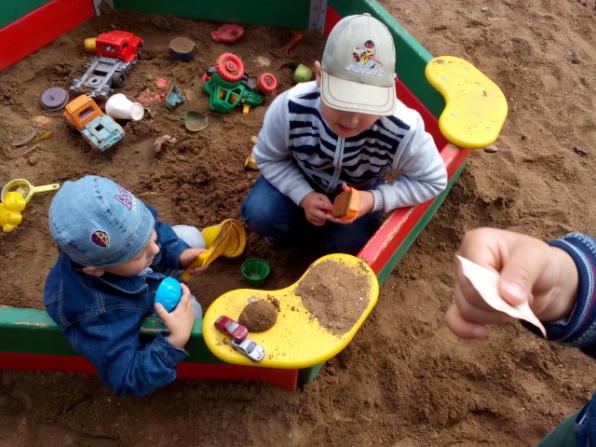 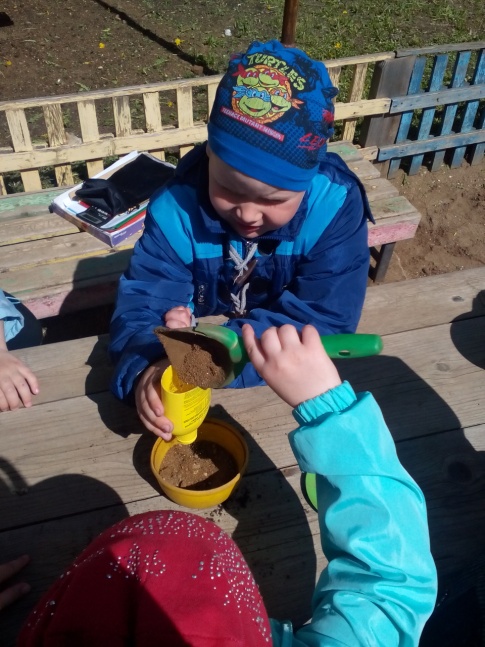 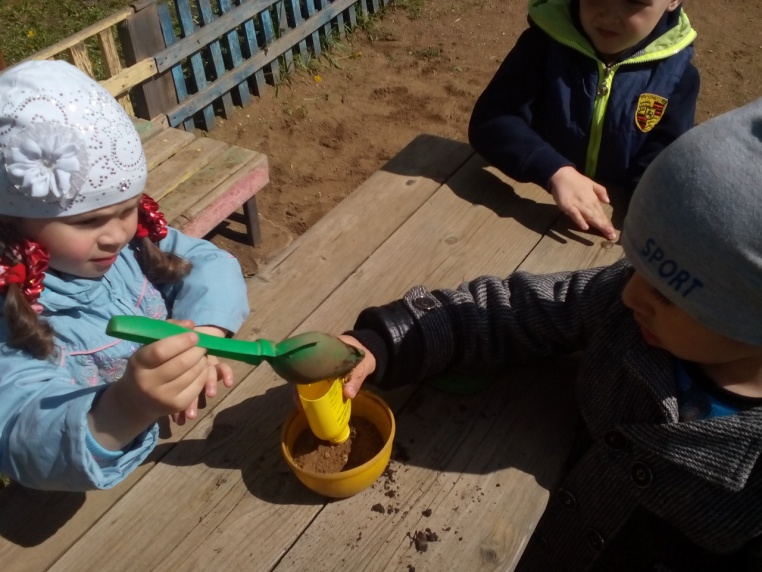 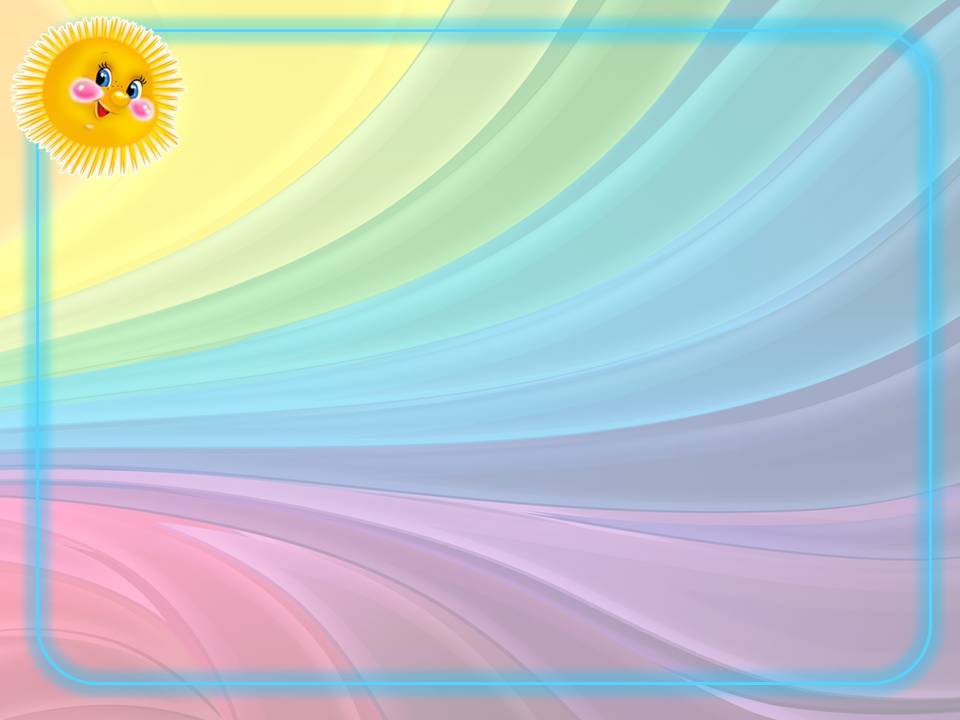 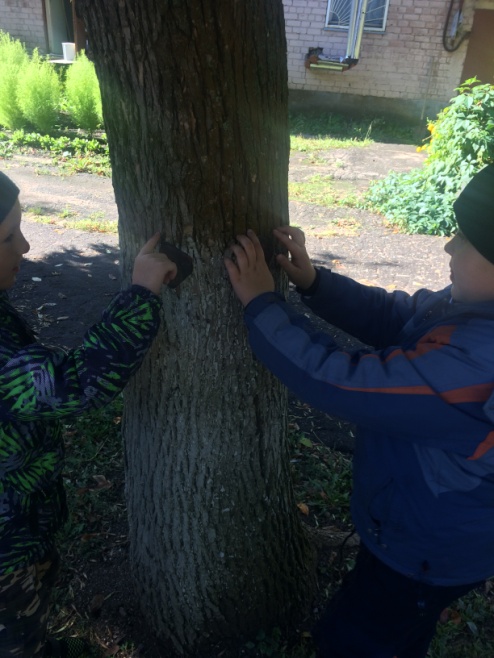 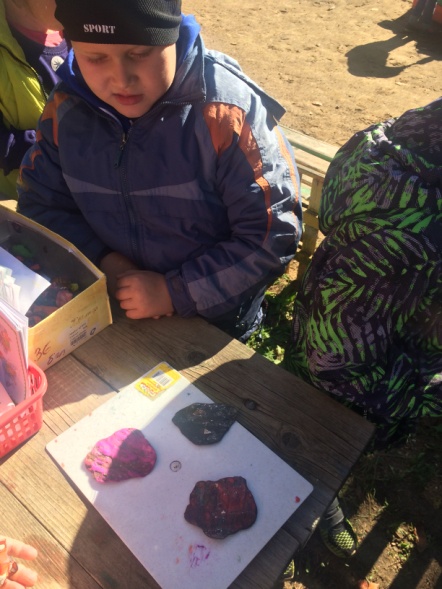 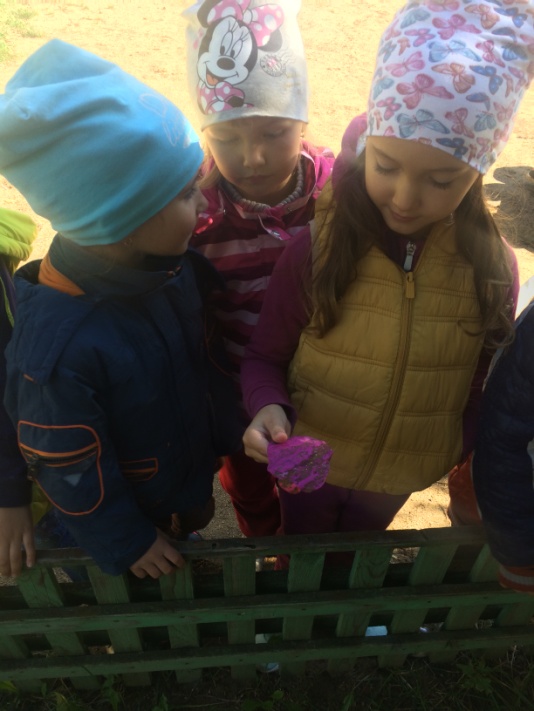 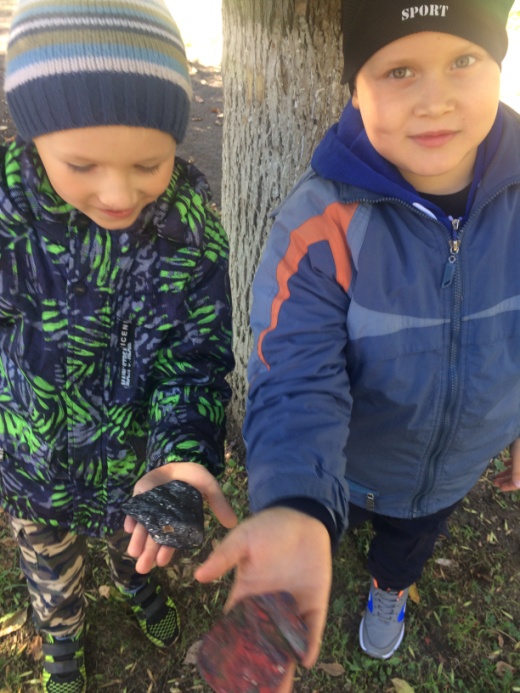 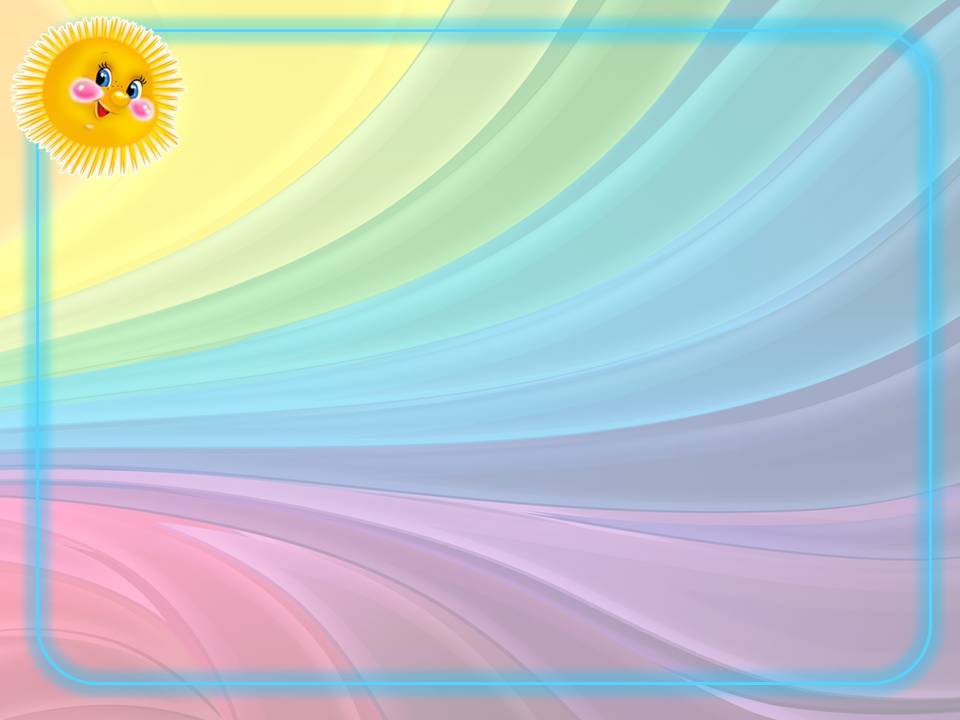 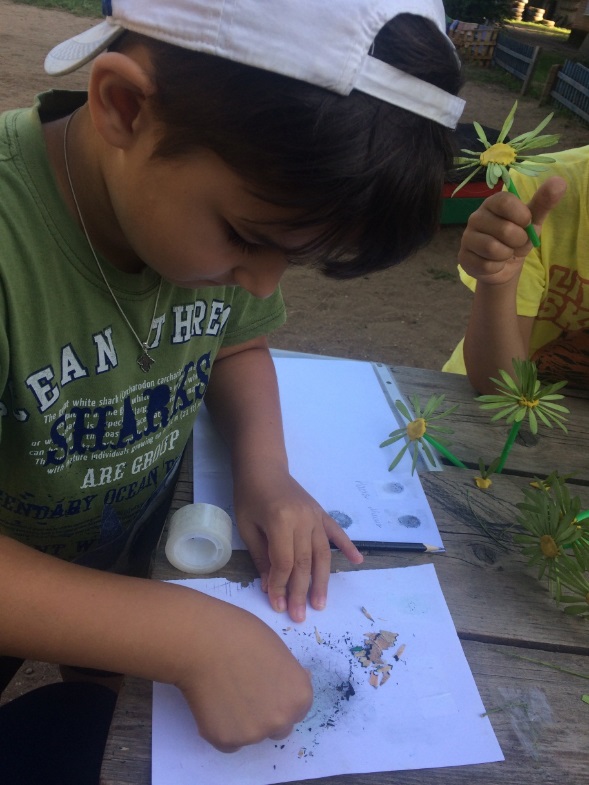 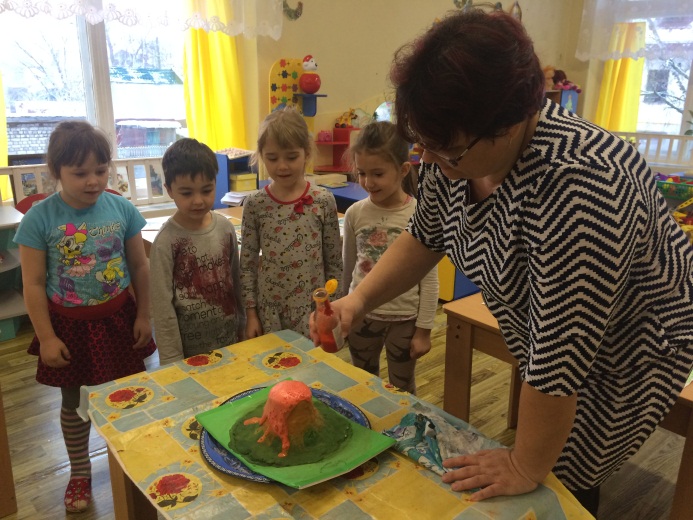 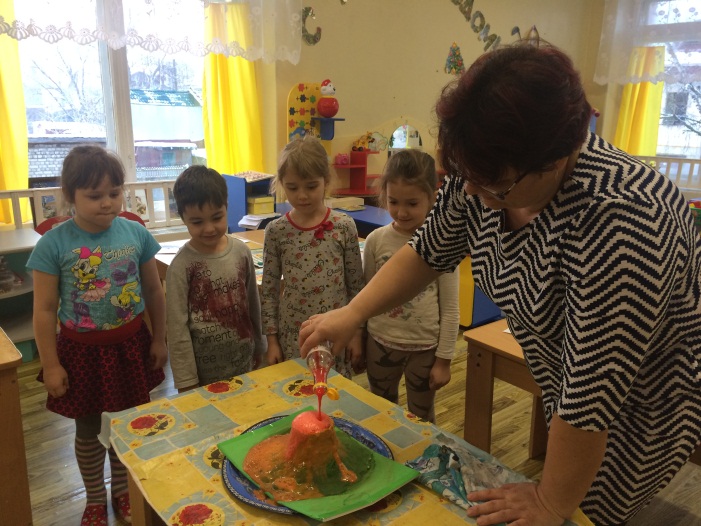 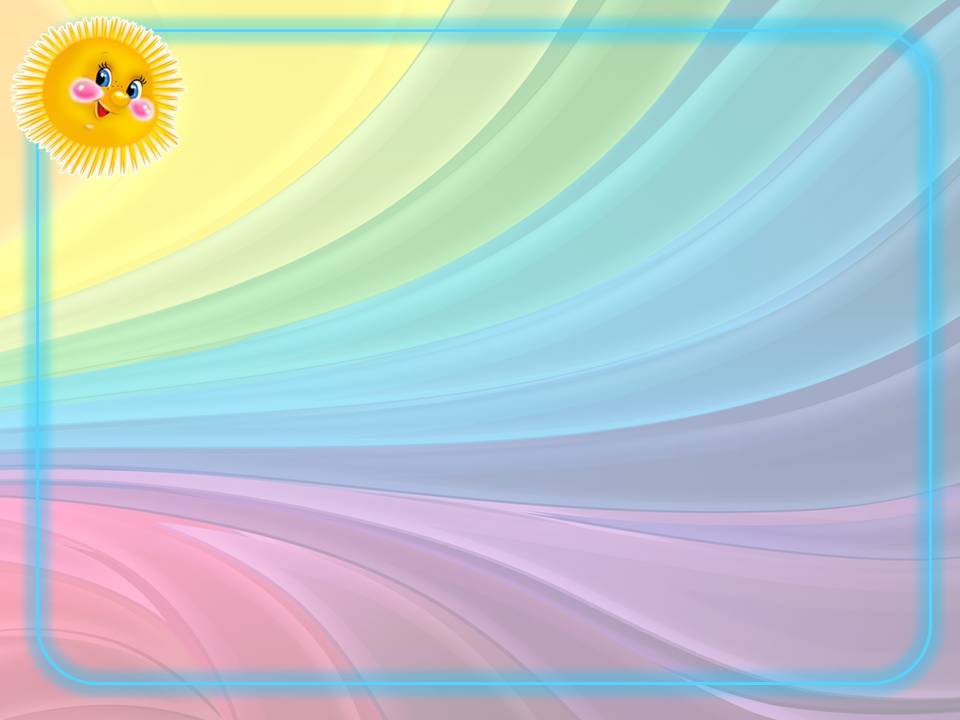 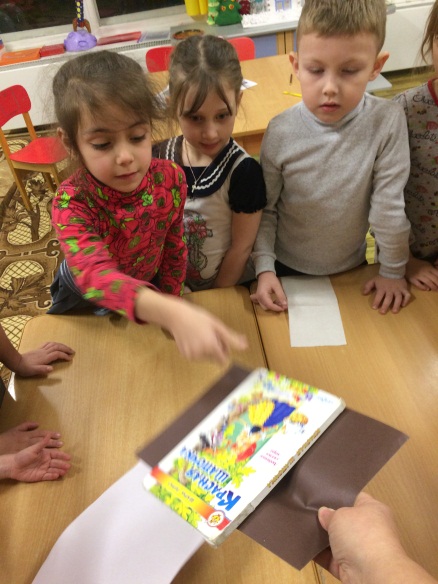 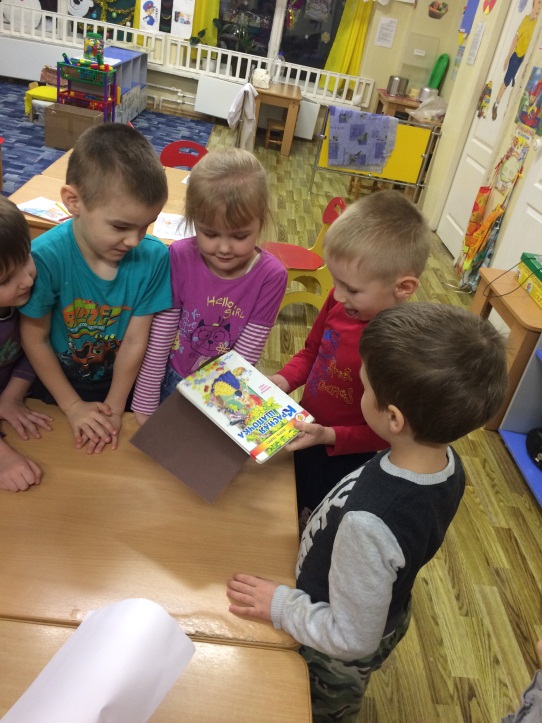 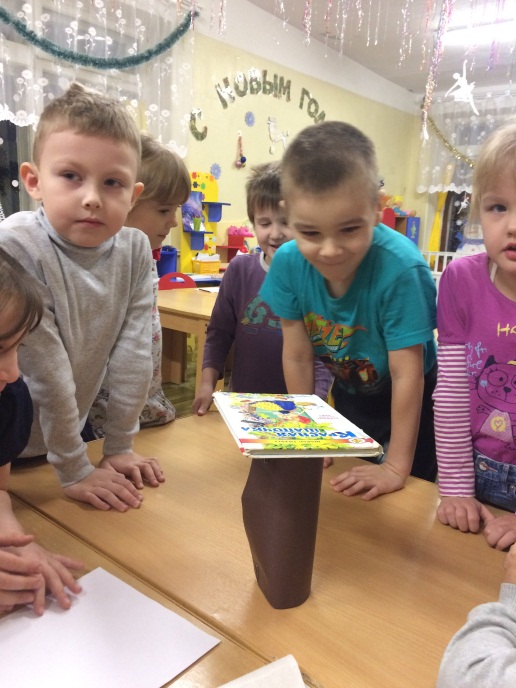 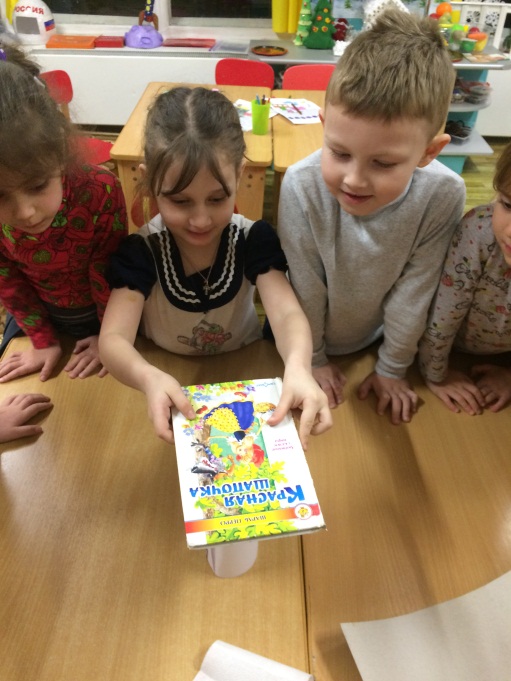 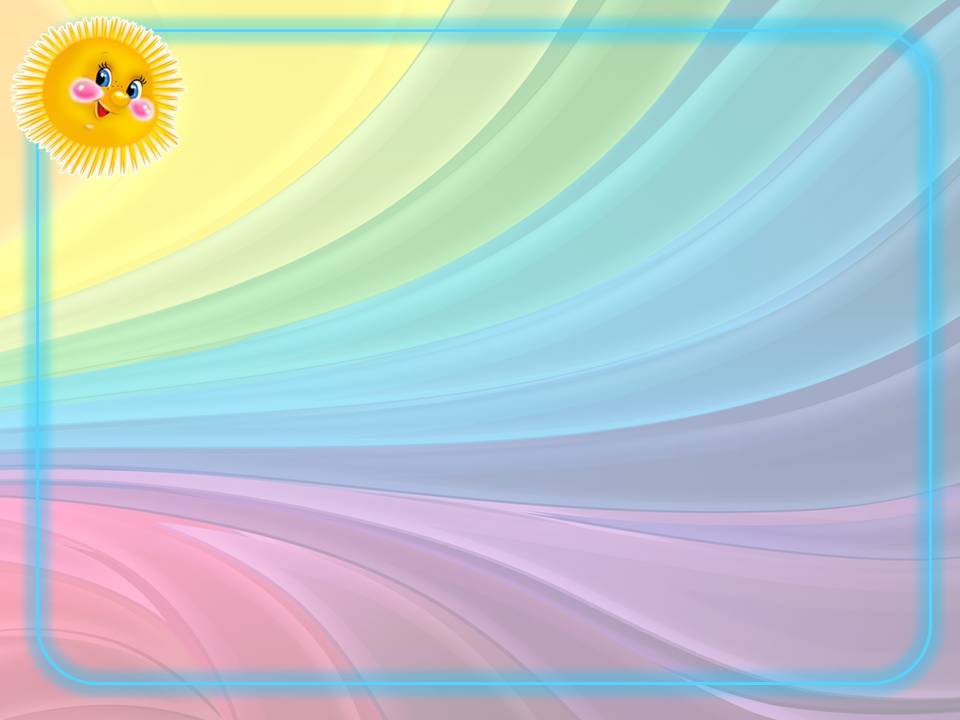 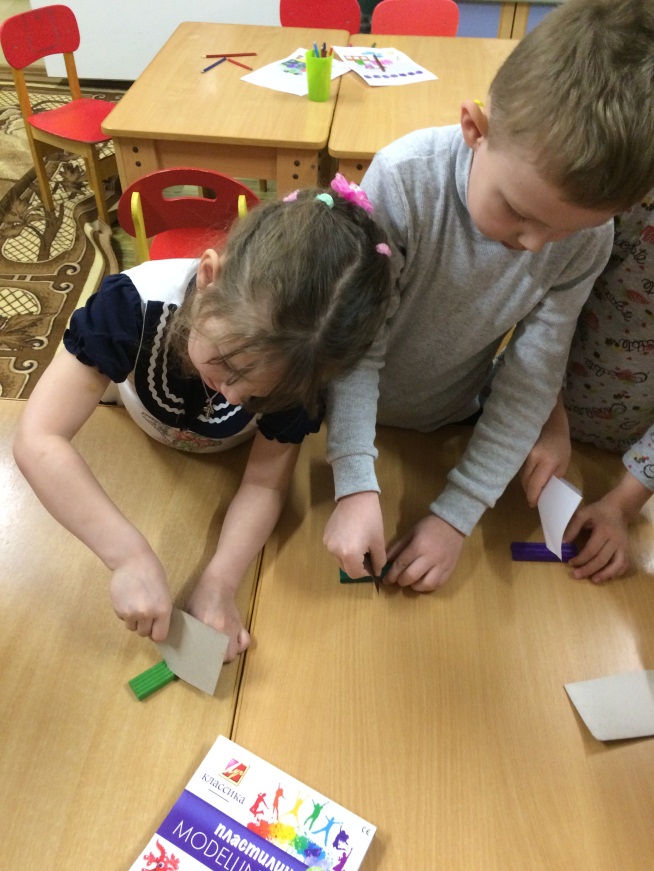 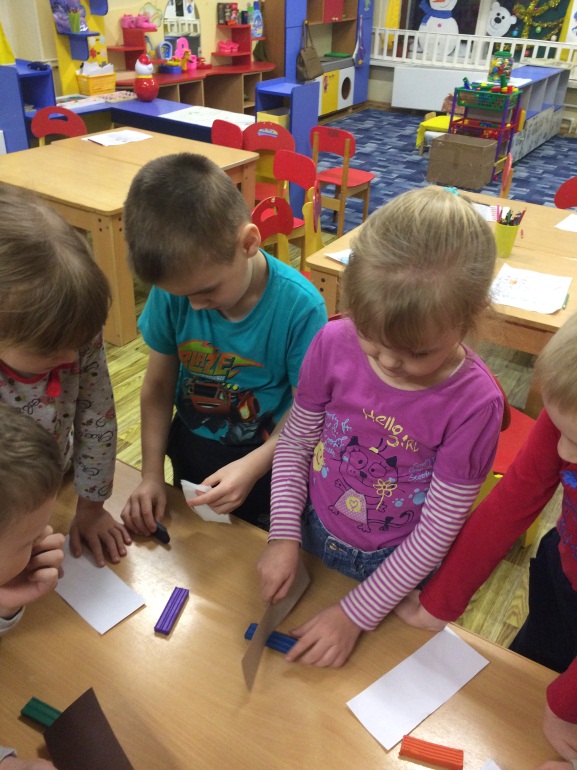 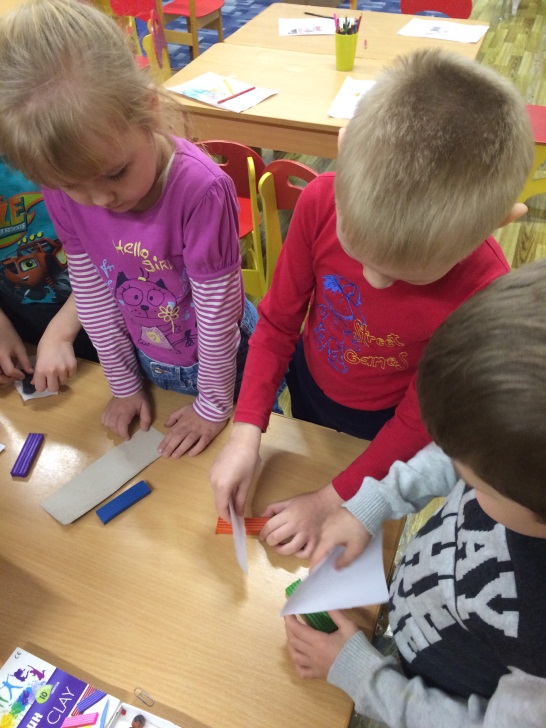 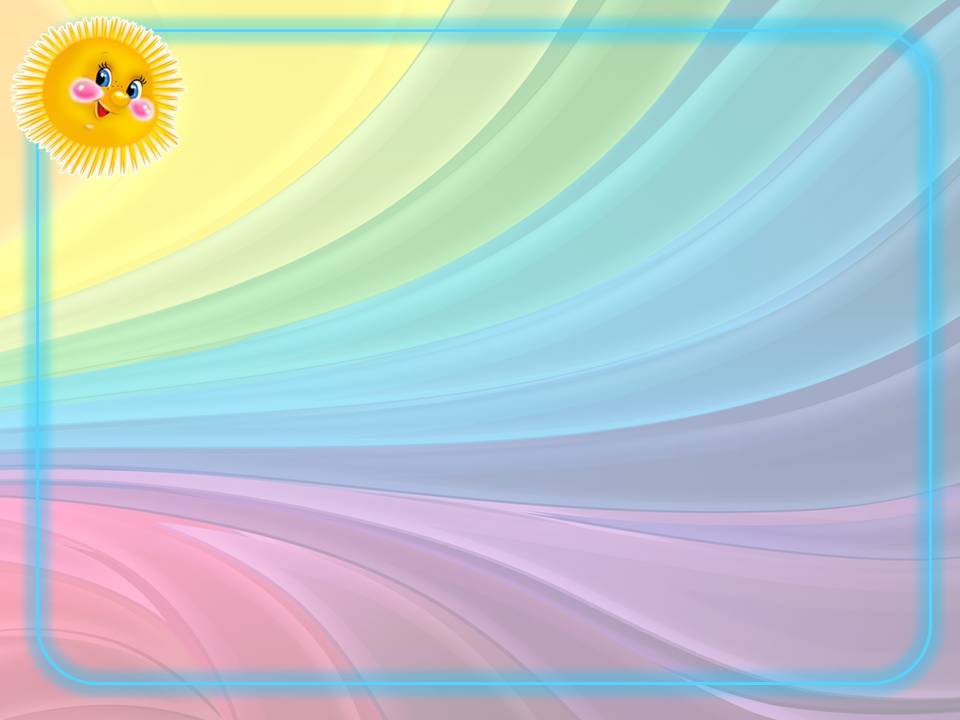 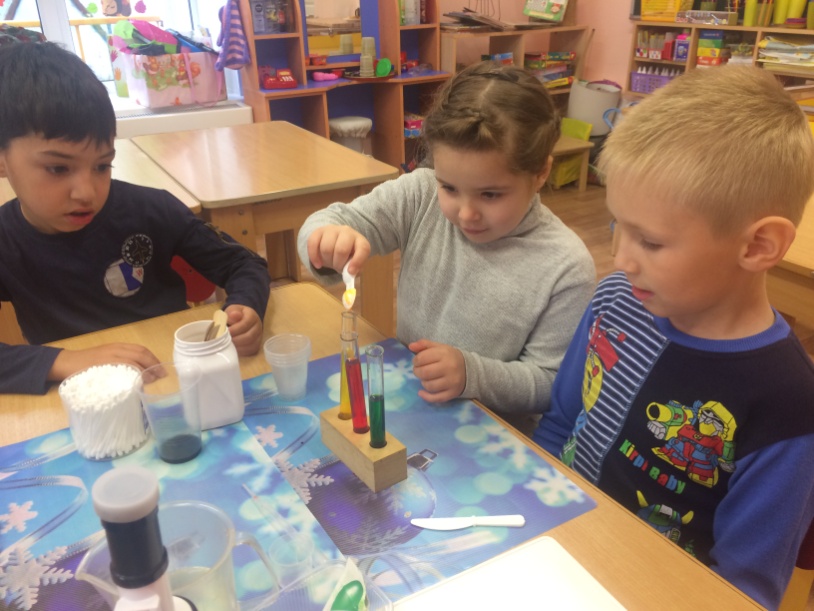 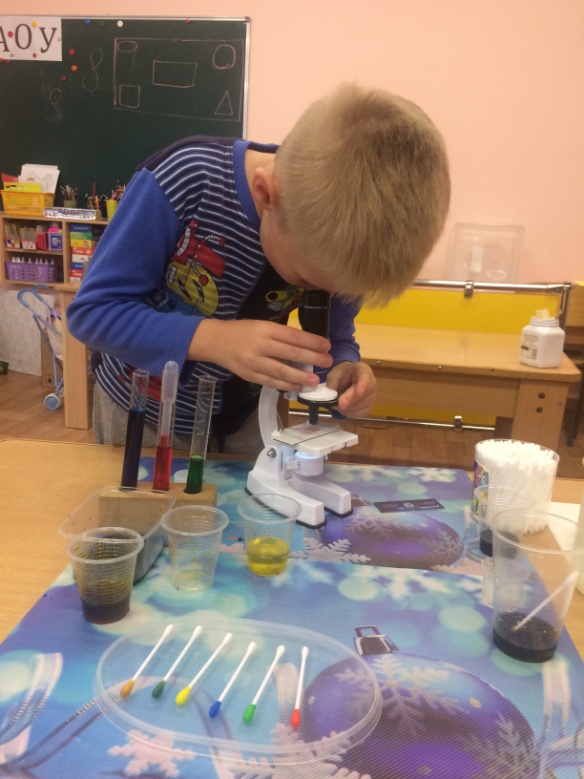 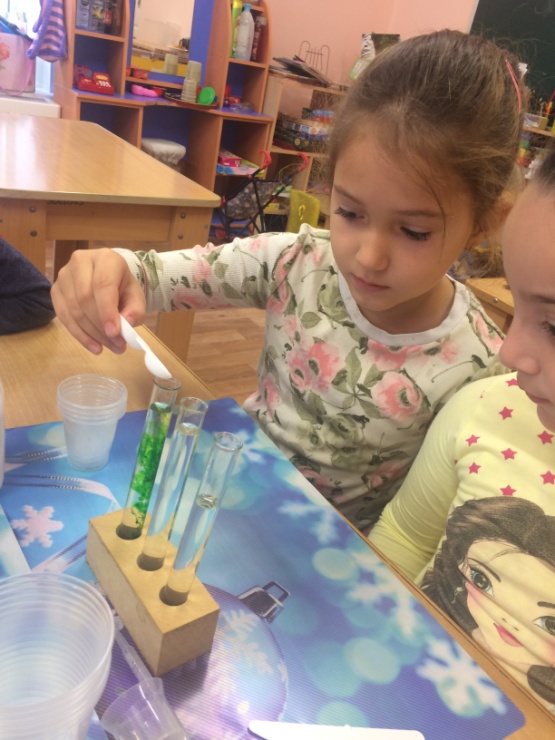 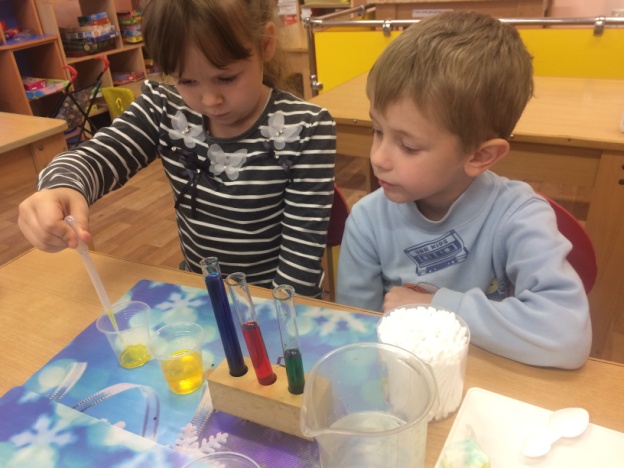 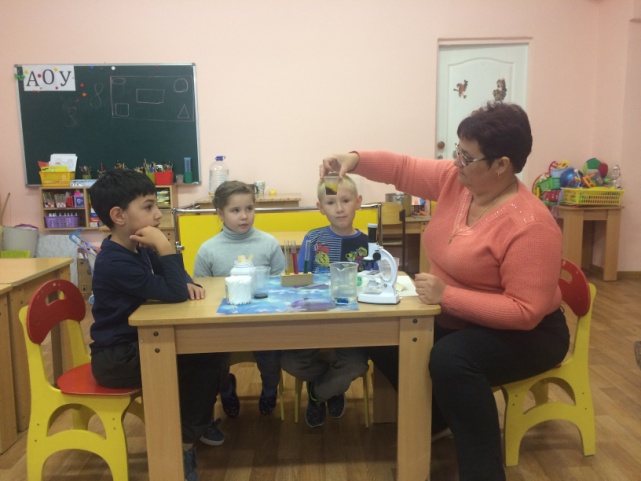 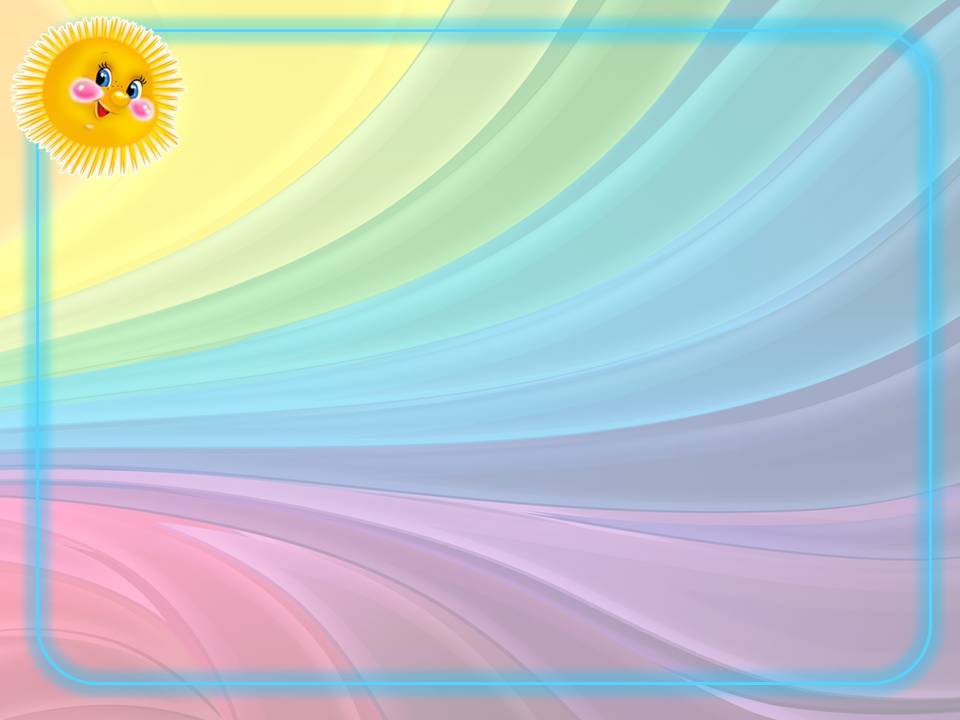 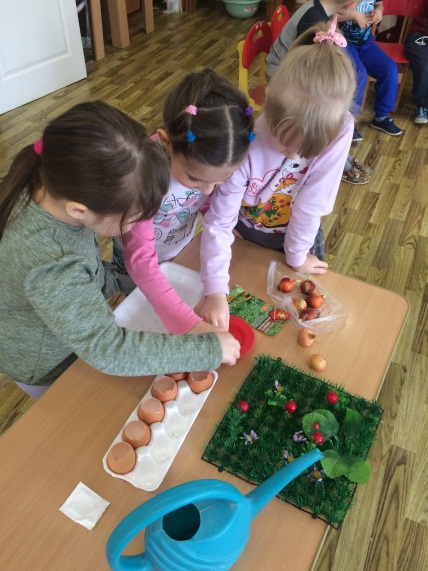 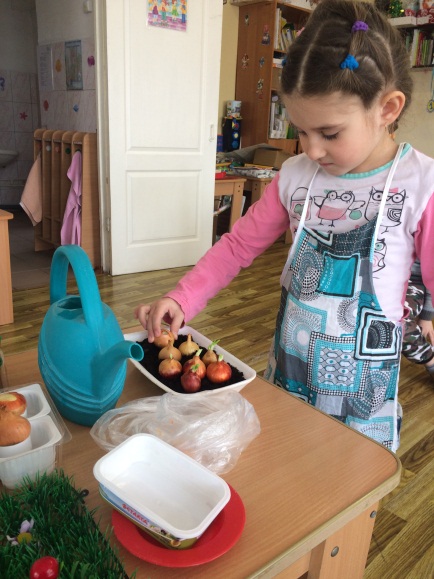 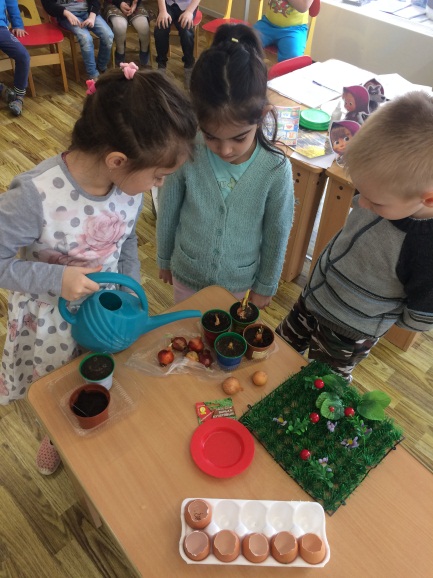 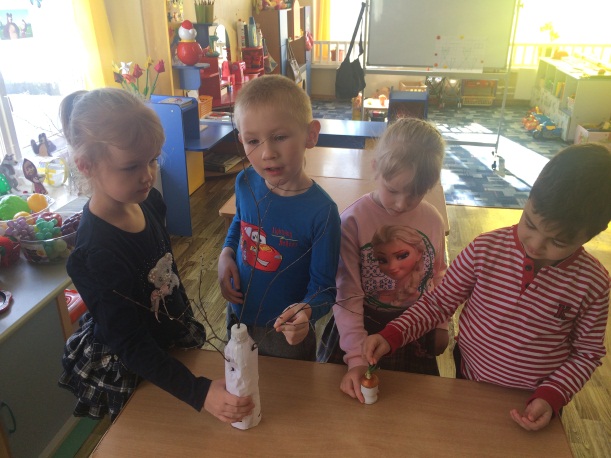 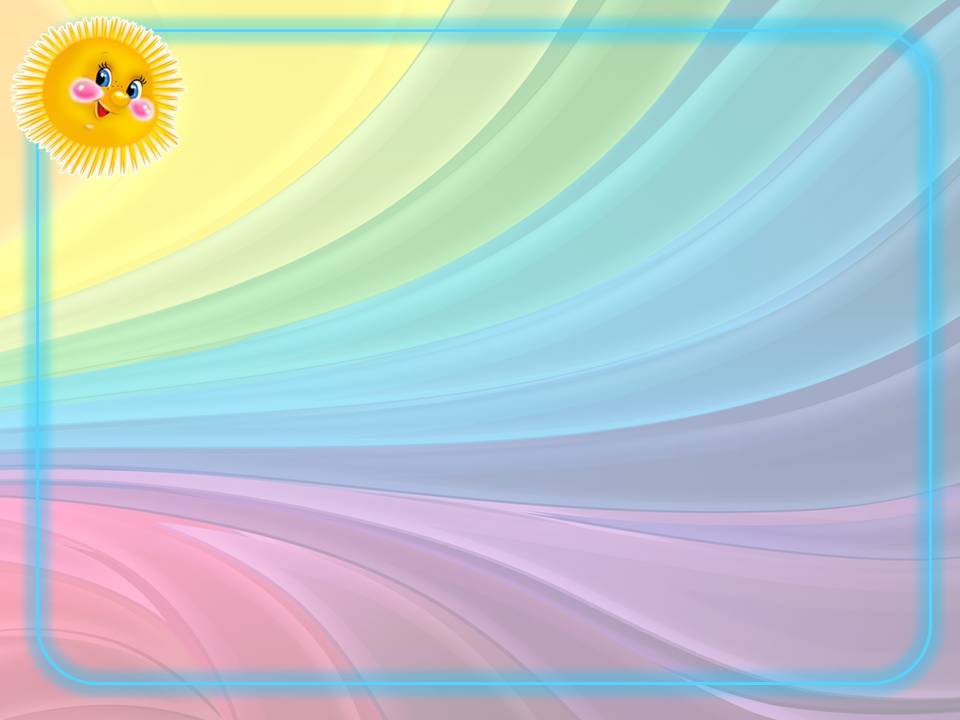 Словесные методы:
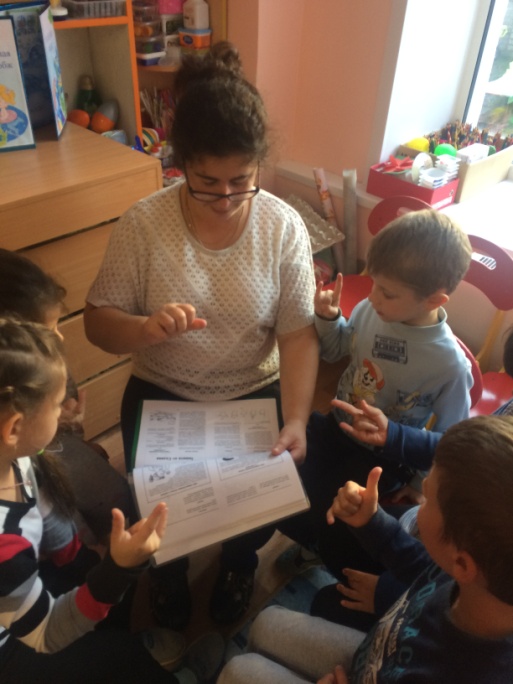 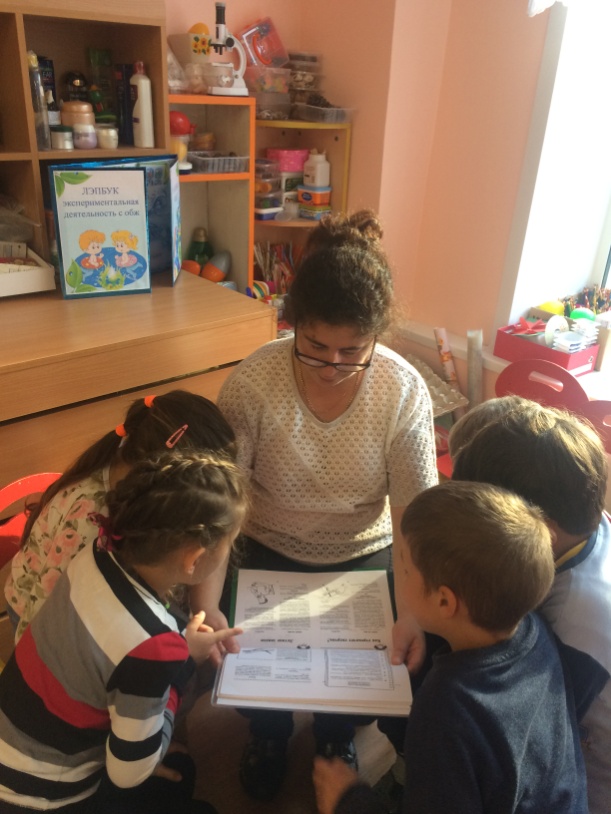 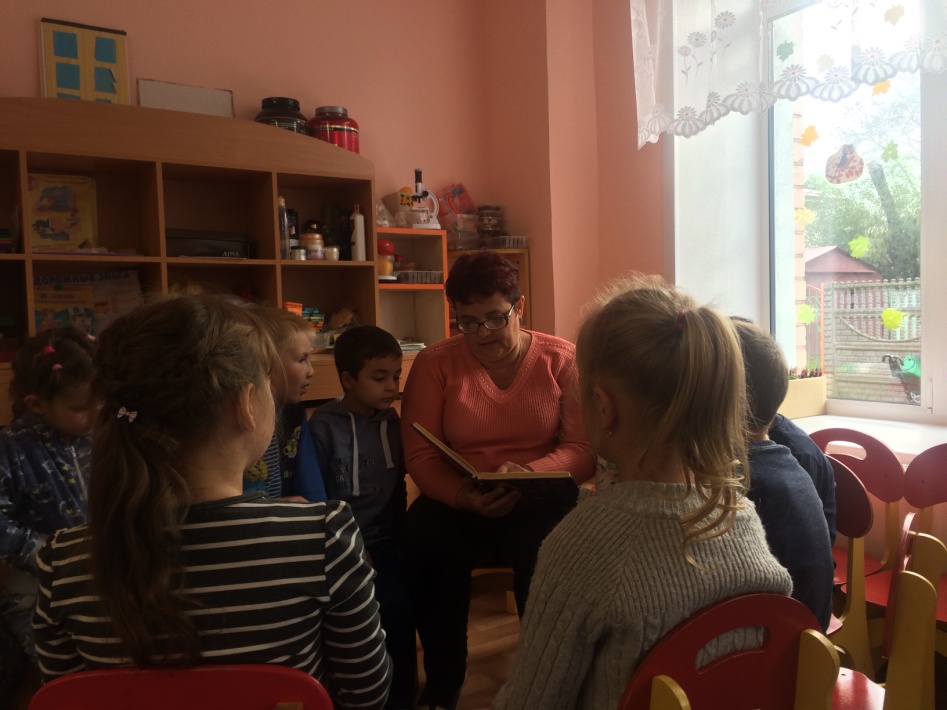 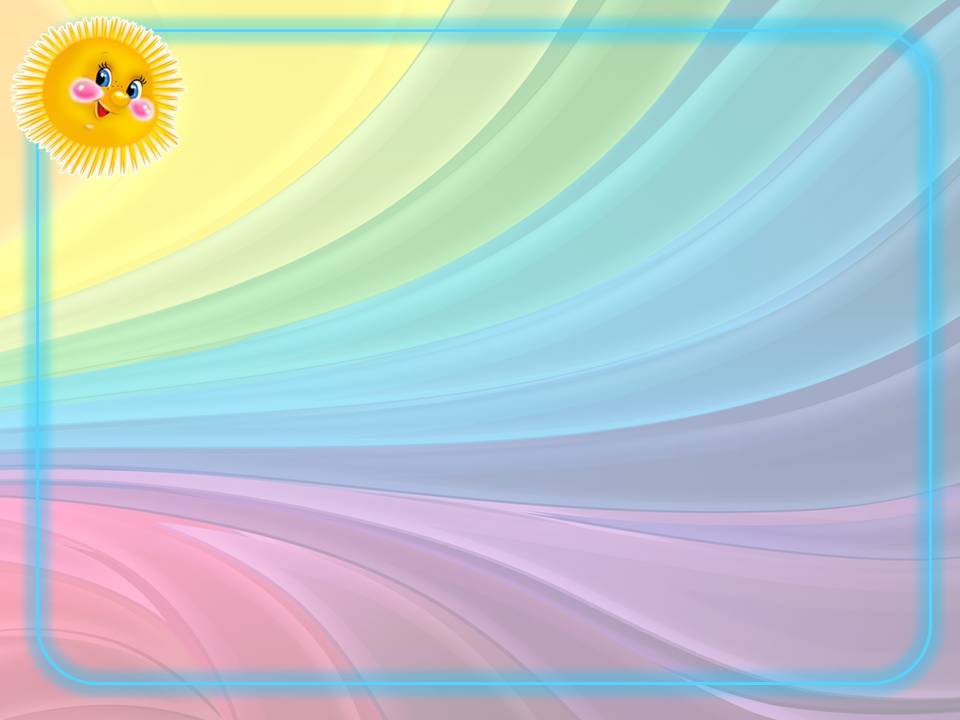 Мнемотехника:
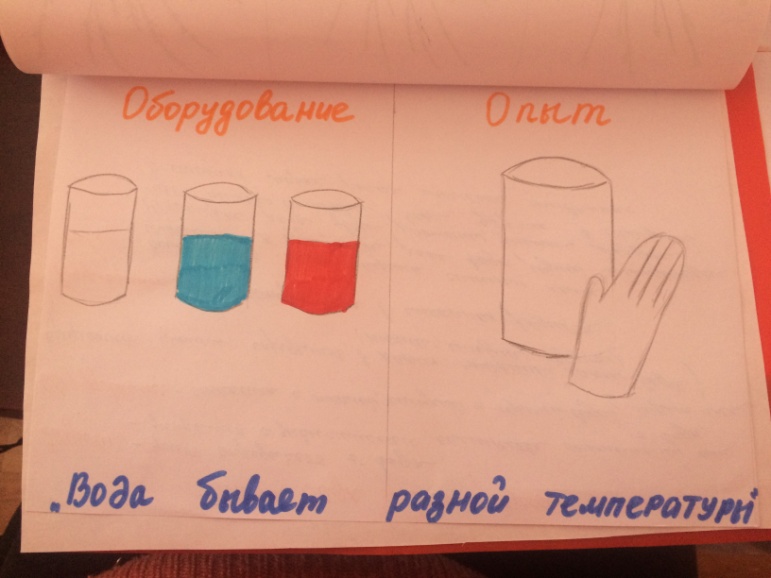 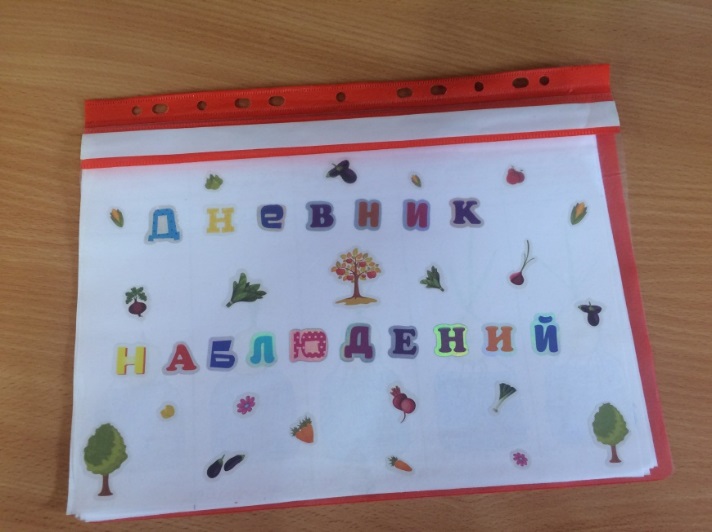 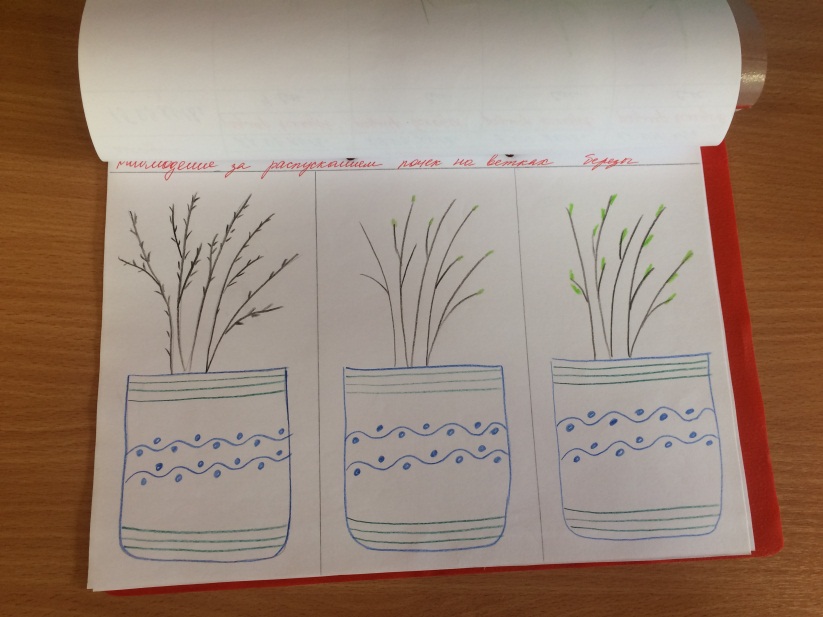 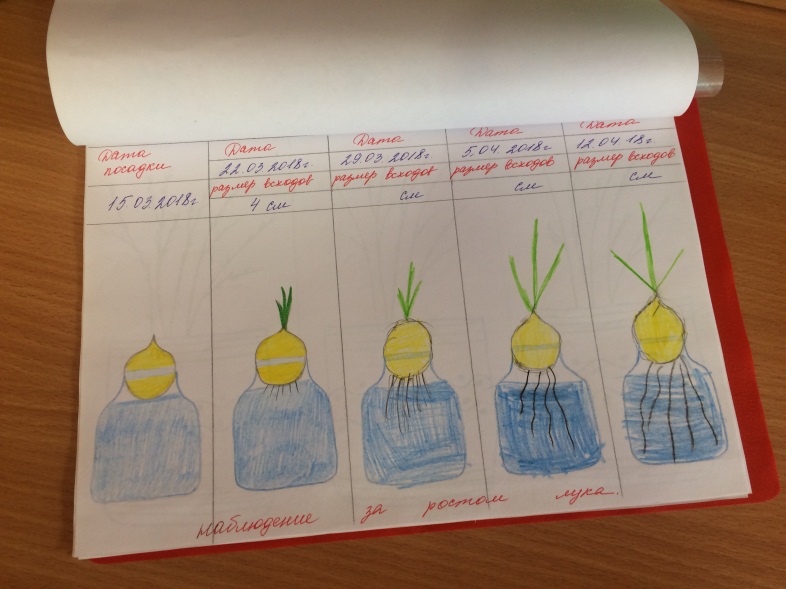 В процессе экспериментирования дети учатся:


видеть и выделять проблему;
принимать и ставить цель;
решать проблемы: анализировать объект или явление, выделять существенные признаки и связи, сопоставлять различные факты, выдвигать гипотезы, предположения, отбирать средства и материалы для самостоятельной деятельности, осуществлять эксперимент;
высказывать суждения, делать выводы.
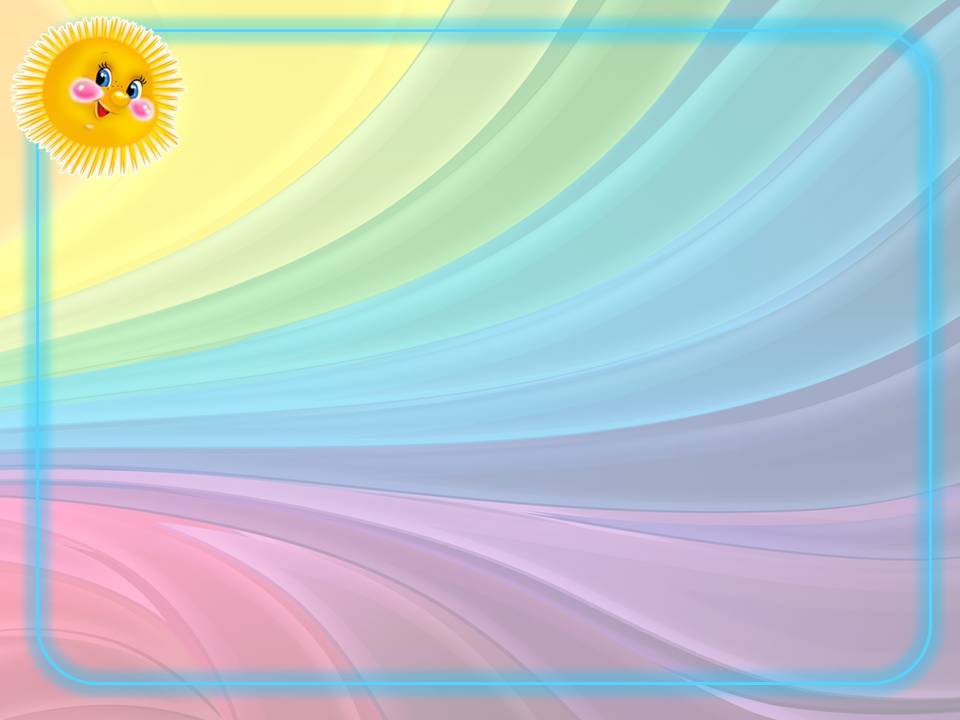 Вывод:
Проанализировав результаты своей педагогической деятельности, я пришла к выводу, что опыт работы в данном направлении очень эффективен. Такой  метод обучения как экспериментальная деятельность, активизирует познавательный интерес у детей и способствует  усвоению детьми новых знаний и умений.
Подводя итог, хочу сказать, что  поощряя детскую любознательность, утоляя жажду познания маленьких почемучек и направляя их исследовательскую инициативу, мы смогли развить у детей творческую активность, познавательный интерес; открыли перед детьми  удивительный мир   экспериментирования.
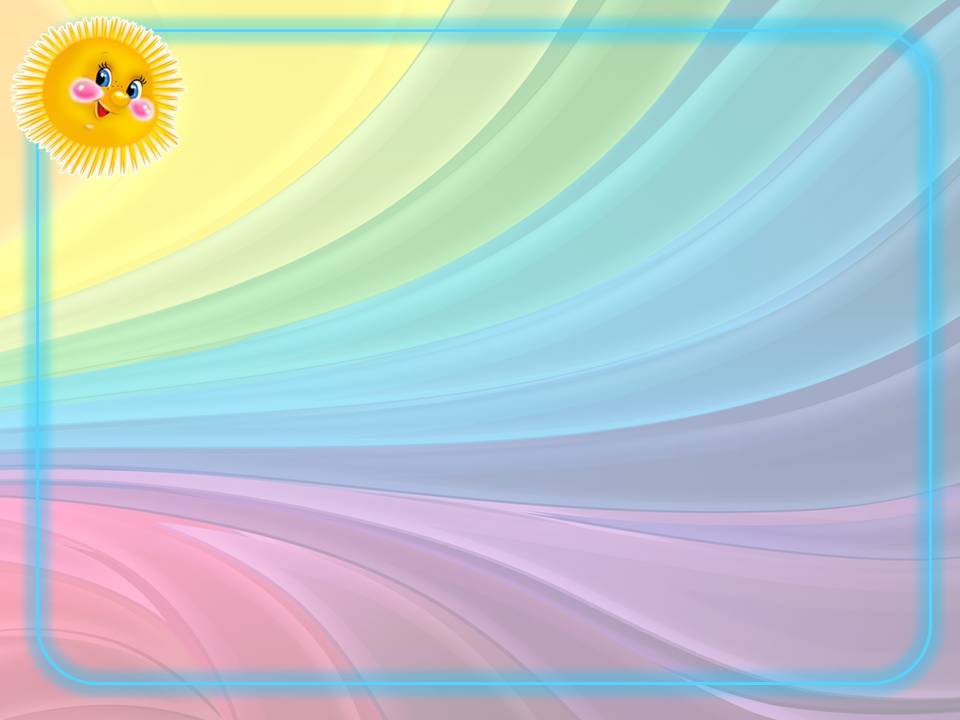 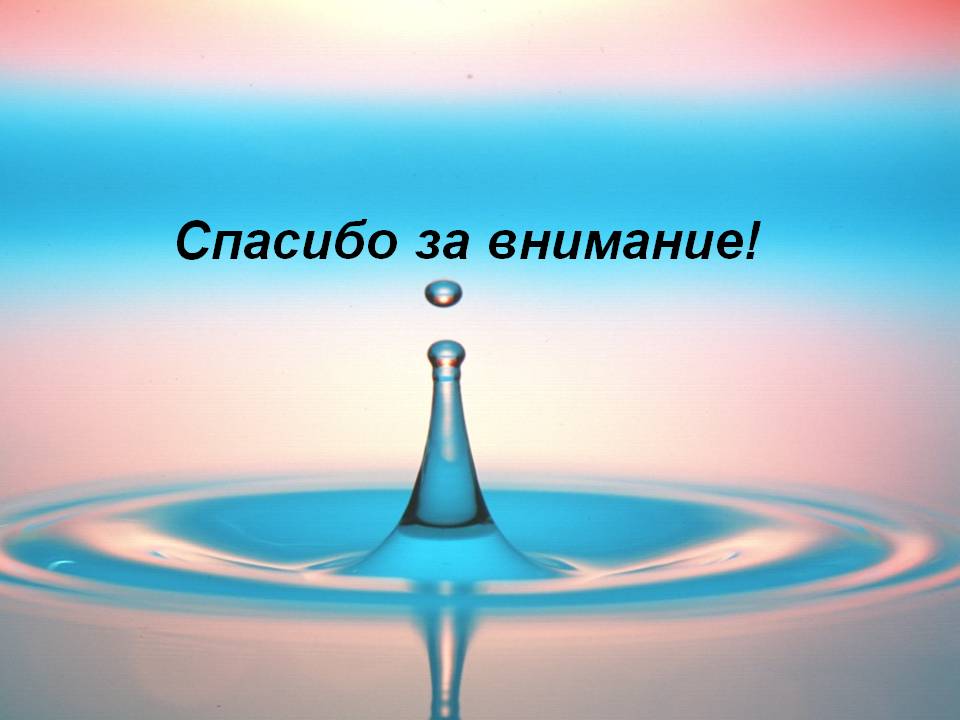